Security and Privacy in OSNs
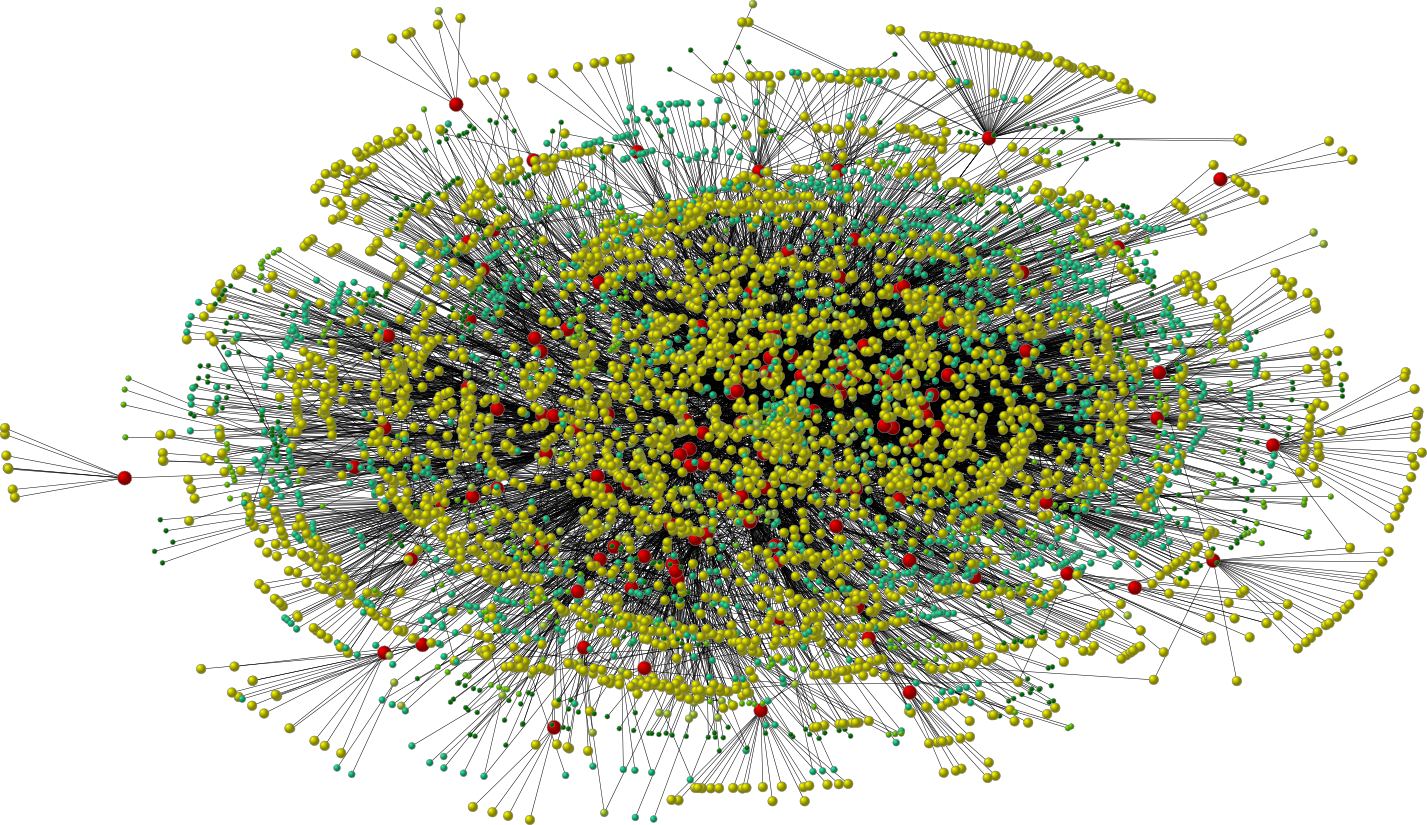 My T. Thai 
mythai@cise.ufl.edu
http://www.cise.ufl.edu/~mythai
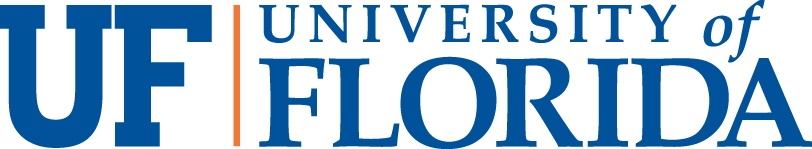 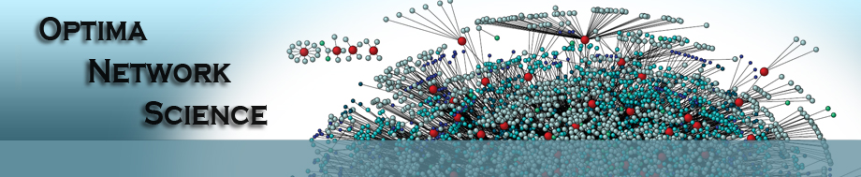 Protecting User Data
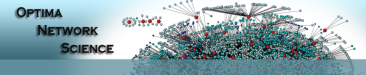 Protection From Other Users:
Direct Access:
Privacy setting: 
hard for new users
Research suggested new scheme to automatically build the privacy setting based on existing information
Encryption
Indirect Access
Leaking problems to unintended audience
Testing on twitter data reveals that 4.42 million re-tweets are tweets that leak
Minimize vulnerability -> Maximize Circle of Trust
Identify vulnerable friends
My T. Thai
mythai@cise.ufl.edu
2
Protection from Application
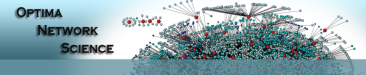 Third party apps (API) can access data of users, usually obtain more than what they need
Approaches:
FAITH Architecture: 
Instead of users accessing data directly through the social network, all the API calls are routed through the FAITH server. 
This server can decide, based on users specification, what information to expose to this application at this time
Ask Apps to specify what data they need to collect
My T. Thai
mythai@cise.ufl.edu
3
Protection from Advertisers
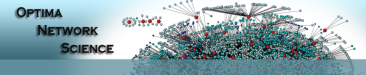 Many ads out there
Research focuses on block ads that fit into any of the following categories:
Counterfeit goods, misleading or inaccurate claims
Phishing, malware
Machine learning approaches: 
Natural languages features: individual terms
String based features: target international misspelling, typo manipulation
Structural features: actual layout of the landing page? Where is the ad placed
My T. Thai
mythai@cise.ufl.edu
4
Protection from the Provider
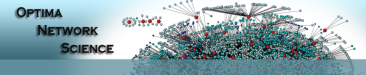 Data being sold
Users place their trust on OSN providers (with ignorance)
Approaches:
Distributed OSNs (like Bit torrent)
Data stored on users’ machines (rather than at the provider levels)
Encryption
No intensive for providers to adopt these
Protecting Location Information
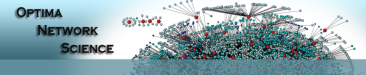 Locations are being leaked
Can we really be able to protect this?
Users’ information and behaviors can be tracked. Can we protect this?
Data Inference
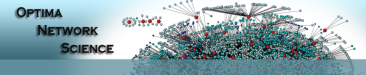 Too many data available out there. With some inference tools, we can infer many sensitive information
Inferring Users Attributes
SSN: Guess an entire SSN in < 1,000 attempts
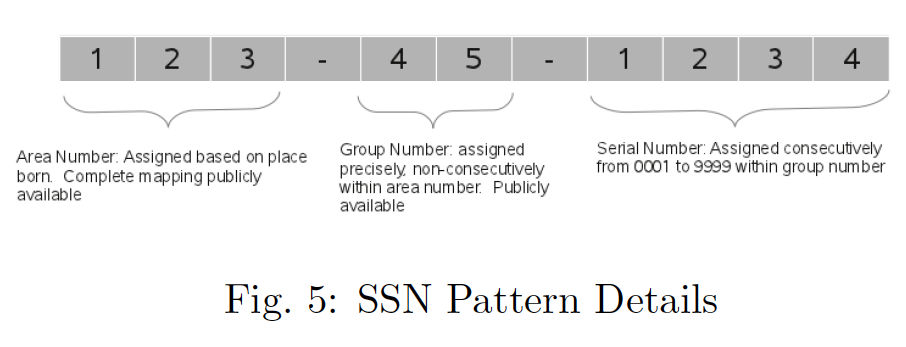 My T. Thai
mythai@cise.ufl.edu
7
Inferring User Attributes
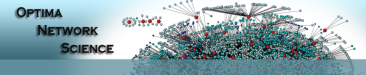 Infer sensitive information about a user
Classify users as either “democrat” or “republican”:
Machine learning algorithm with a training set of known to be either democrat or republican
Recognize many attributes -> classify new users
User’s interest
User’s behavior, workplace, vacation, etc…
Many works focused on link prediction
My T. Thai
mythai@cise.ufl.edu
8
Maintain Proper OSN Operations
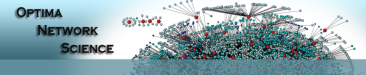 Sybil Attacks:
Fake accounts to obtain information, send spam, influence rating systems…
Methods:
Clone profile: obtain enough information and fake another account of Bob, for example, and try to make connection to all his friends
Manually or Automatically: Incorporate a metho to break CAPTCHAs
Many methods to defend sybil attacks:
Main point: small cut to separate them
My T. Thai
mythai@cise.ufl.edu
9
Anonymization
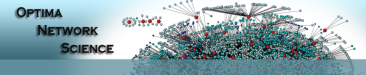 Anonymization: giving data to publish without revealing the personal information of any entity
De-anonymization: a reverse process
A well-studied in software engineering:
Software testing to third party (outsourced) with database
Need to anonymize the database
A dataset is said k-anonymous if given any entity in the dataset, this entity is indistinguishable from at least k other entities
Easy to handle: strict access or simply replace unique entity identifies with unique pseudonyms
Anonymization in OSNs
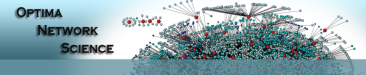 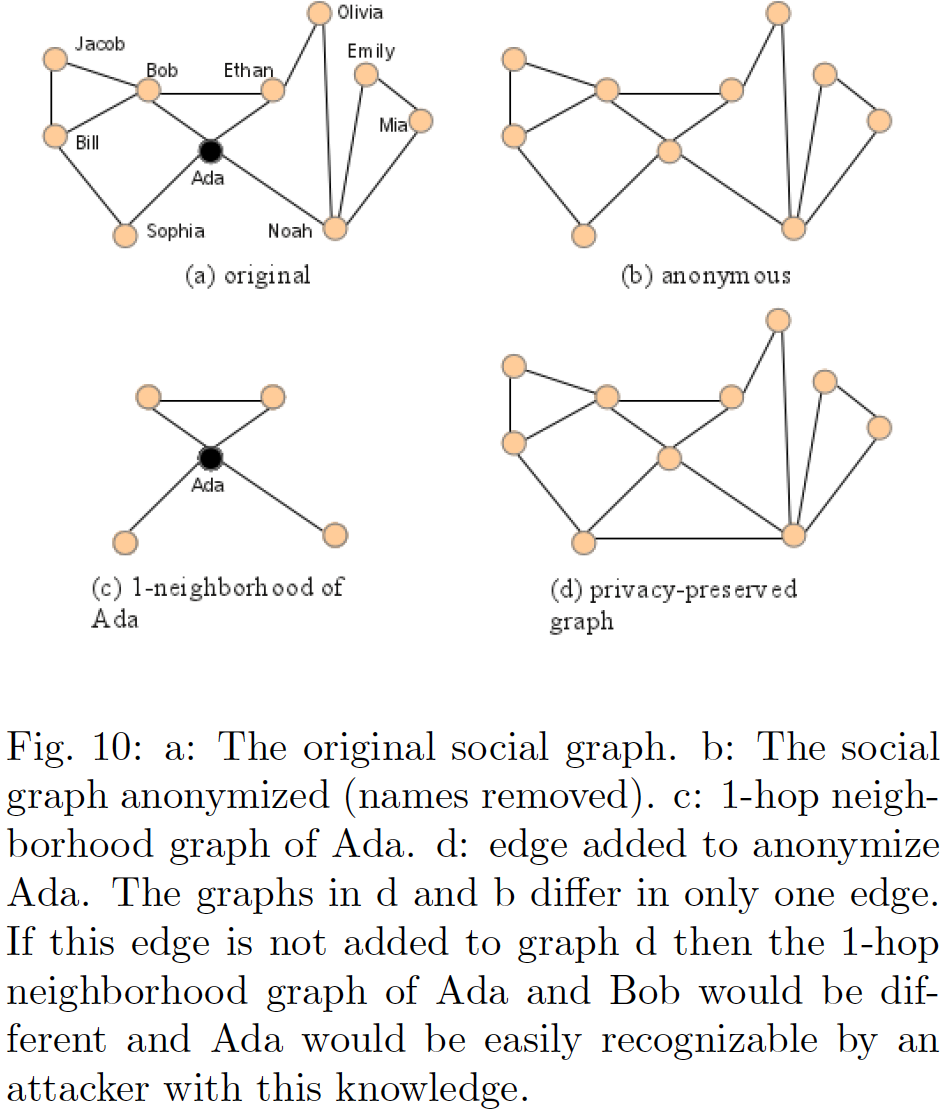 Challenges:
Network structures and network inferences
Data Explosion
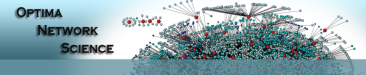 Too many data, including mis-information
How to detect/predict outbreak?
Limit mis-information
Exploiting Vulnerability to Secure User Privacy on Social Networking Site
Pritam Gundecha, Geoffrey Barbier, Huan Liu
Arizona State University
KDD 2011 Oral presentation + poster
Representer: Lei Pan
Privacy protection problem
As (one's) social network expands, a user's privacy protection goes beyond his privacy settings and becomes a social networking problem.
Estimated Unique Monthly Visitors
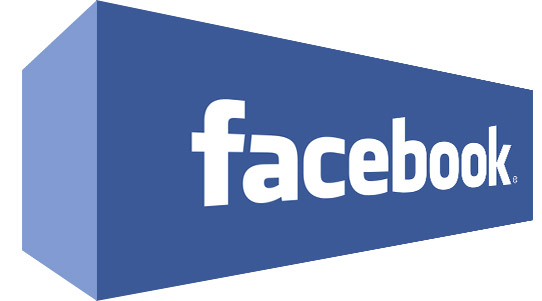 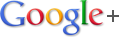 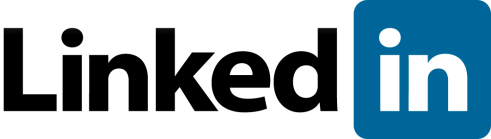 65,000,000
750,000,000
110,000,000
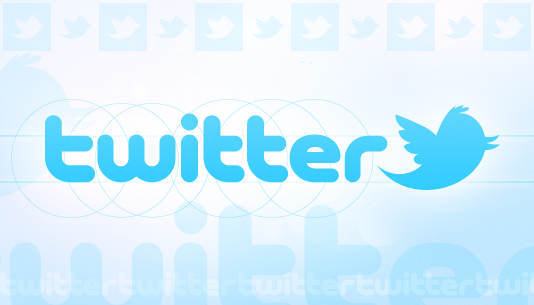 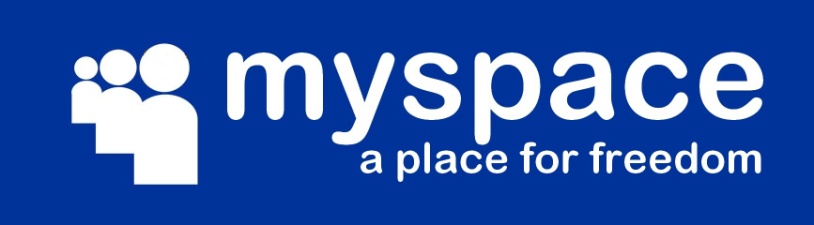 70,500,000
250,000,000
?
?
?
Would the highest privacy settings guarantee a secure protection?
Is it possible to manage one's privacy protection?
How can one figure out an effective approach to balance between vulnerability and privacy?
Protect the privacy!
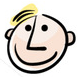 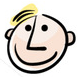 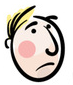 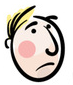 picture
video
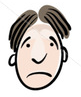 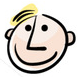 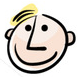 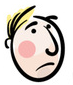 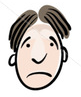 ?
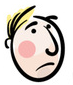 blog
location
vulnerable friend leak
profile
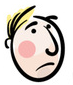 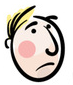 vulnerable friend leak
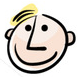 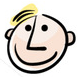 [Speaker Notes: Would the highest privacy settings guarantee a secure protection?

Given the open nature of social networking sites, is it possible to manage one's privacy protection?

With the diversity of one's social media friends, how can one figure out an effective approach to balance between vulnerability and privacy?]
Vulnerability
A vulnerable friend is defined by
whether or not the user's friends' security and privacy settings protect the friend and the individual's network of friends (which includes the user). 

An individual is vulnerable if any friend in the network of friends has insufficient security and privacy settings to protect the entire network of friends.

Whether an individual is vulnerable or not depends on himself as well as his friends (or his social networks).
[Speaker Notes: Thus, whether or not an individual reciprocates security and privacy settings with their friends within a friend network can impact the entire network.]
Vulnerability
Malicious individuals or groups may take advantage of openness and naivety of users by exploring vulnerability. 

Such exploration can cause physical and emotional distress to users, sometimes with dire consequences.  

Many a time, a user is unaware that he poses a threat to his friends or one of his friends does so.
Related Work
User privacy on social networking sites is an active area of research in recent years 
[Narayanan et al.’08, ’09],  [Wondracek et al.’10], [Krishnamurthy et al.’10], [Squicciarani et al.’09], [Fang et al.’10], [Zhelva et al.’09], [Baden et al.’09] 

Most approaches either suggest the fundamental changes to social networking site’s existing architecture or try to show how vulnerable users are on social networking sites.
In this paper…
This paper identifies vulnerable friends of a user, and provide a mechanism to help secure users without suggesting any fundamental changes to social networking sites. 

We are interested to know 
(1) how vulnerable a user is
(2) how we can find our vulnerable friends.
Importance to a Social Networking Site
Users share a large amount of personal information through profile, status updates, messages, comments, etc. 

Not only a user but his friends also have responsibility to protect their privacy. 
When a user shares personal information with friends, she implicitly places a certain degree of trust. 

User privacy depends on both individual attributes and community attributes 
Individual attributes: gender, birth-date, phone number, address, etc.
Community attributes: photo tagging, wall interactions, friends trace, etc.
[Speaker Notes: Both types of attributes are always accessible to friends but may not to other users.

Using privacy and security settings of a profile, a user can control the visibility of most individual attributes but cannot control the visibility of most community attributes.

a Facebook user can control traceable link information about friends but cannot control exposure of friends through photo tagging and wall interactions.]
More questions
How to define vulnerable users and find them?
Are there vulnerable friends on a social networking site?
Why is it important to find them?
What measures can one take for effective protection?
Can we make users less vulnerable without suggesting fundamental changes to its architecture?
What is the impact of new friends on the vulnerability of a user? Or can we trust a new user?
To answer the questions
We have four indices:
I-index (individual index)
C-index (community index)
P-index (publicity)
V-index (user vulnerability)
I-Index (Individual Index)
It estimates how much risk to privacy a user can have by allowing individual attributes to be visible to other users
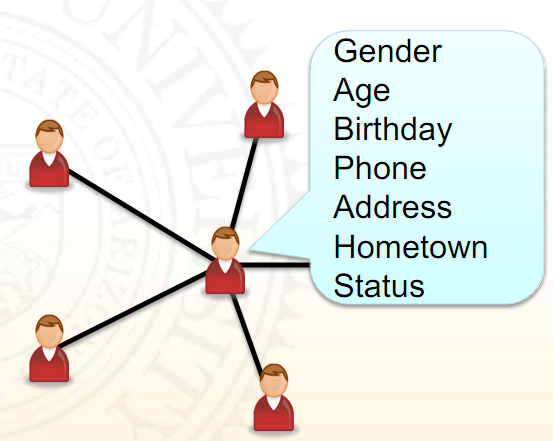 I-index for user, u , is given by,
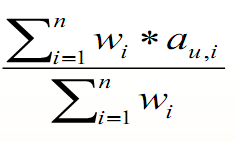 Iu = F(Au) =
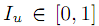 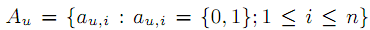 *Taken from Pritam’s slides
[Speaker Notes: Au is I-attribute set for user u and au,i is a status of a i-th I-attribute for user u.

au;i = 1 indicates user u has enabled i-th I-attribute to be visible otherwise non-visible (may be sensitive).

We used normalized weighted average to estimate I-index on our Facebook dataset.

Iu = 1 indicates user u has selected all I-attributes as visible. 
On the other hand, Iu = 0 indicates that user u has selected all attributes to be non-visible.]
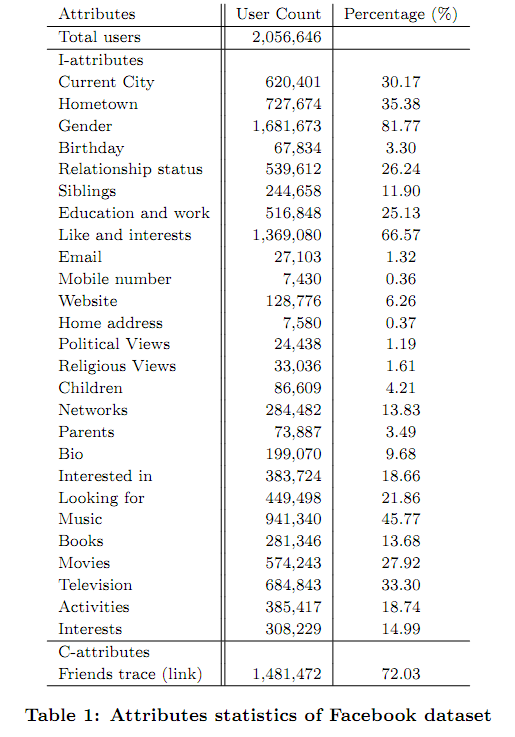 Facebook dataset of 2,056,646 users.
Define the sensitivity (weight), of an attribute as a percentage of non-visibility.
[Speaker Notes: The last column in the table lists the percentage of people who enable the particular attribute to be visible. 

For example, 7,430 (0.36%) Facebook users enabled their mobile phone numbers to be visible.

Hence, the sensitivity of a mobile phone number according to our Facebook dataset is 99.64. This means that users do not usually disclose their mobile phone number to other users.

Users that do disclose phone numbers have a propensity to vulnerability because they disclose more sensitive information in their profiles.]
C-Index (Community Index)
It estimates how much threat a user can pose to their friends by making community attributes visible to their users
C-index of user u is given by,
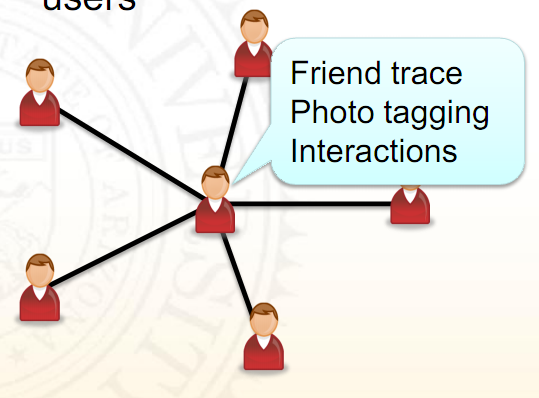 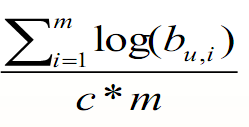 Cu = G(Bu) =
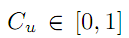 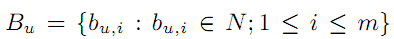 *Taken from Pritam’s slides
[Speaker Notes: C-index is defined as a function of community attributes (C-attributes).

Bu is C-attributes set for user u.

bu;i indicates the number of friends affected when a corresponding C-attribute is manifested. 

We ignore attributes marked as non-visible.

Facebook dataset has only one C-attribute (see Table 1) which suggests how many friends are traceable (via a friend relationship) from an individual user.]
C-Index (Community Index)
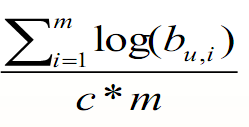 Cu = G(Bu) =
log (base 10) function to estimate the penalty for each user based on the number friends placed at risk by each C-attribute 

average the C-index with constant c.


a large portion of users are either not careful or not aware of the security and privacy concerns of their friends.
[Speaker Notes: 1,481,472 (72.03%) Facebook users in the dataset allowed friends trace to other users. 

bu;i indicates the number of friends at risk when corresponding C-attribute marked as visible.

Cu ∈[0; 1]. 

Cu > 0 indicates user u has allowed friends to trace friends to others though their own profile. 

On the other hand, Cu = 0 indicates that all the friends (except one) of a user u are non-traceable through a profile.]
P-Index (Publicity)
It estimates how public (visible) or private (non-visible) a user is on a social  networking site 
also indicates how much an individual user aims to protect self as well as their friends.
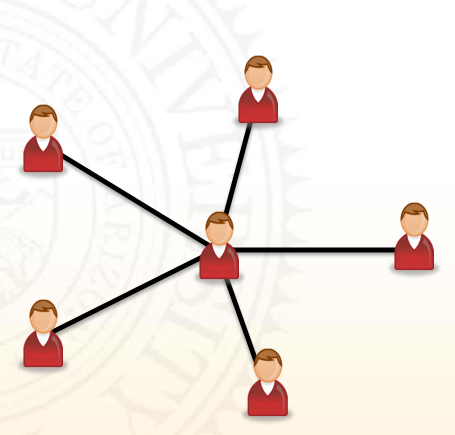 P-index of a user u is given by,
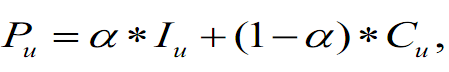 simple weighted average function
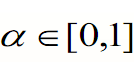 where
Tunable parameter a can be set to address a range of users.
*Taken from Pritam’s slides
[Speaker Notes: Different users may have different priorities about friends and may have different perspective about vulnerability.



gregarious users may use choose alpha < 0.5 to deemphasize the individual attributes visibility. 

On the other hand, reclusive users may choose alpha > 0.5 to emphasize the individual attributes visibility.]
V-index (User Vulnerability)
It estimates how vulnerable a user is on a social networking site
V-index of a user u is given by,
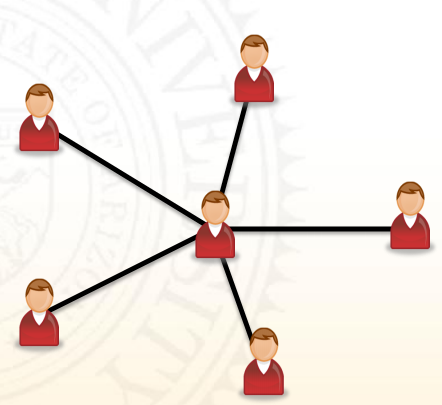 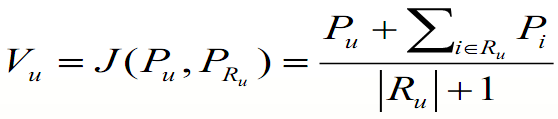 where  Ru  is the set of friends of user u
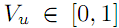 *Taken from Pritam’s slides
[Speaker Notes: On a social networking site, vulnerability of a user depends on security and privacy settings of self, friends, their friends, and so on.

Intuitively, as the distance between a user and other users on a social networking site increases

The vulnerability risk contributed decreases rapidly the further away a user is from a vulnerable user.

Hence we only consider a user and friends in estimating the vulnerability of a user.]
Relationships among Indexes
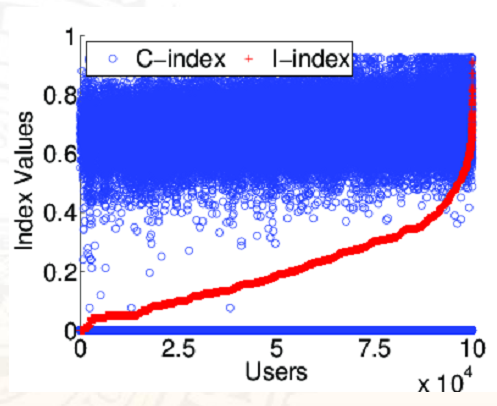 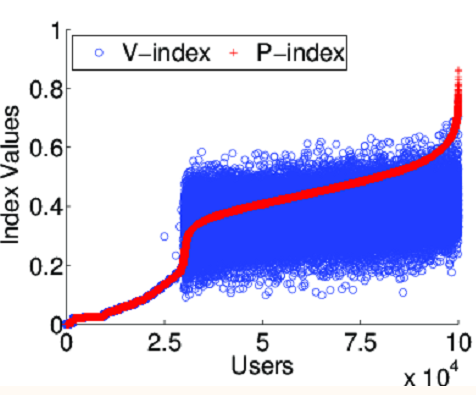 *Taken from Pritam’s slides
Vulnerable Friend
A vulnerable friend of a user is defined as a friend whose removal (unfriending) will lower the V-index score of a user.
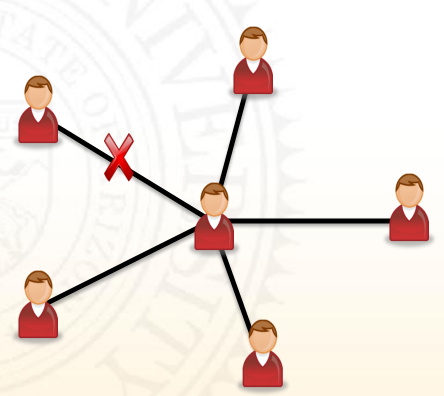 The V-index of a user, u, upon removing the vulnerable friend, v, is given by
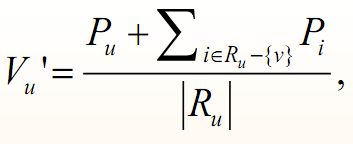 and
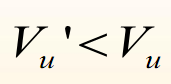 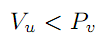 Can prove
*Taken from Pritam’s slides
[Speaker Notes: Vu < Pv means that P-index of a vulnerable node is always greater than V-index of a user before unfriending.]
K-Vulnerable Friends
k-vulnerable friends of a user are k friends whose removal (unfriending) will lower the V-index score of a user.
The V-index of a user, u, upon removing the k-vulnerable friends, v1,v2,…,vk, is given by
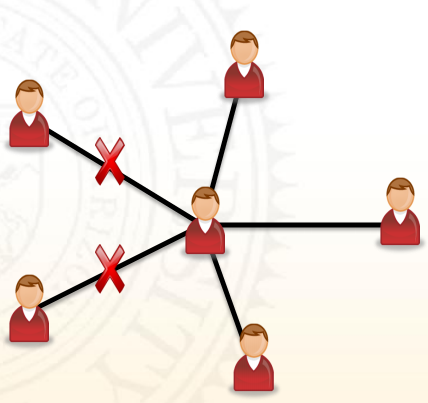 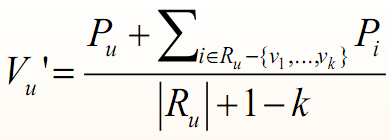 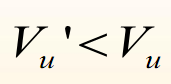 and
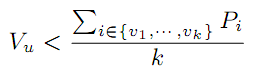 can prove that
*Taken from Pritam’s slides
[Speaker Notes: The definition of vulnerable friends can be generalized to k-Vulnerable friends.

This means that average P-index of k-vulnerable nodes is always greater than V-index of a user before unfriending.]
Facebook Data
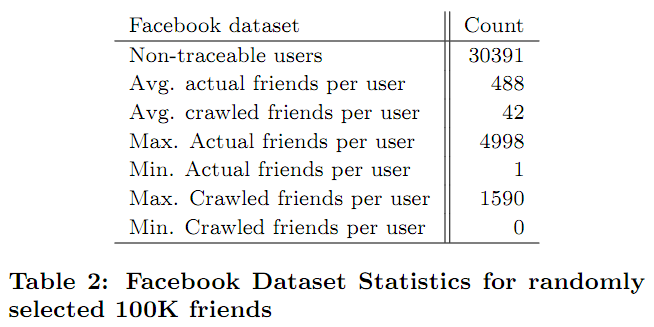 created by crawling Facebook user profiles
[Speaker Notes: The dataset contains profile information for 2,056,646 users. 

Profile information includes attribute information for users such as age, gender, mobile phone number, address, etc. 

For convenience, 100K Facebook users were randomly selected from the dataset for the experiments. 

The findings are validated using all 2M+ users.]
Performance Comparisons for Unfriending
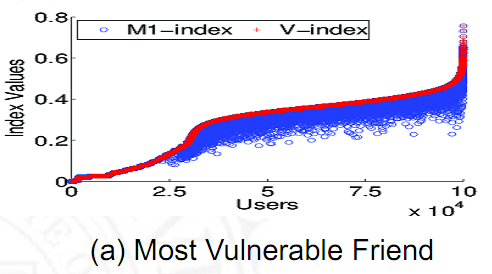 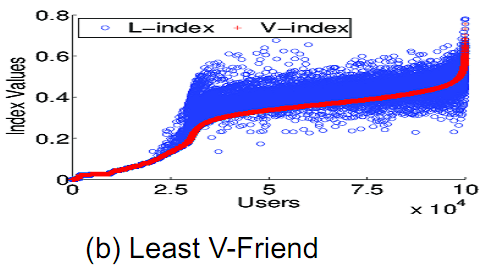 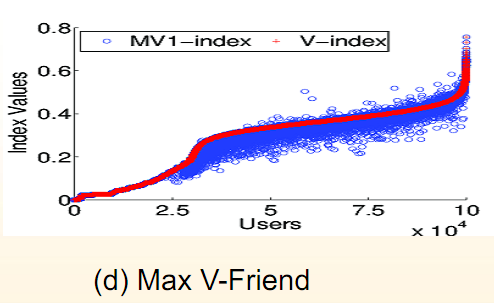 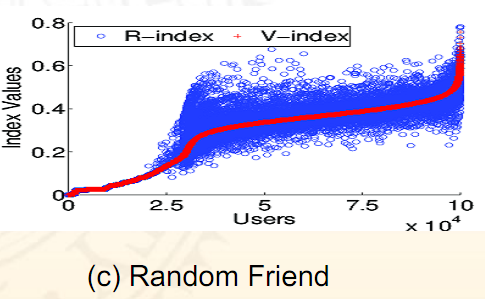 *Taken from Pritam’s slides
[Speaker Notes: A Max vulnerable friend. For a user, the max vulnerable friend is the one whose removal lowers the V-index score the most.

A Two Max vulnerable friends. If we sort all of user's vulnerable friends in ascending order based on their new V-indexes (after unfriending), the top two in the list are the two max vulnerable friends.

A Min V-friend. For each user, we chose the friend whose V-index is lowest among all friends to unfriend.
This friend is the Min V-friend. V-index values increased for 65% of 100K users, and increased for 43% of the 2M+ users, in comparison with V-index values before unfriending with a random friend.
Vu’ > Vu for some users because, Pb < Vu where Pb is the P-index of the min V-friend. Unfriending with min V-friend does not make all users insecure.

A Random friend. For each user, we randomly chose a friend to unfriend. V-index values increased for 24% of 100K users, and increased for 23.5% of the 2M+ users, in comparison with V-index values before unfriending with random friend.]
Comparing Unfriending Schemes with M1
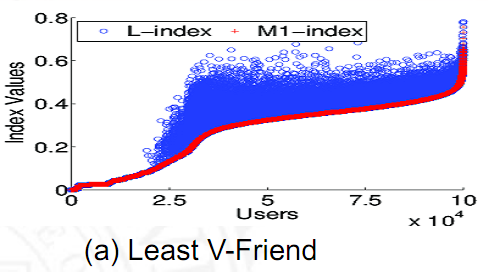 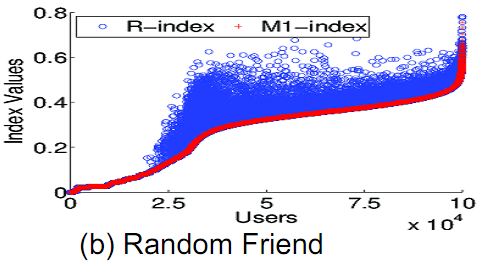 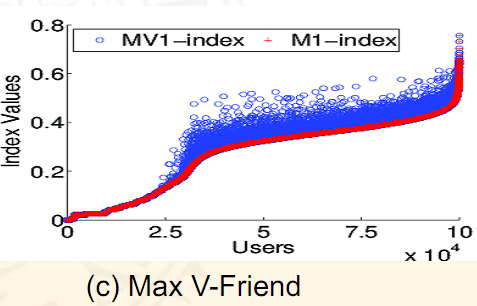 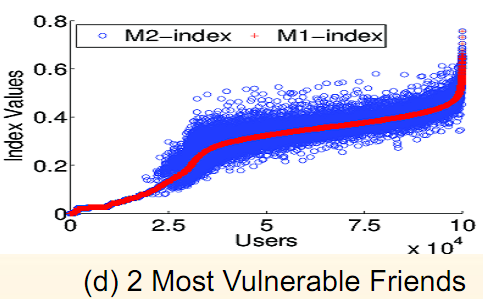 *Taken from Pritam’s slides
[Speaker Notes: A Max V-friend. For each user, we choose a friend whose V-index is highest among all friends to unfriend.

V-index values for 3.6% of the test set of 100K users, and increased for 5% of the 2M+ users, in comparison with V-index values before unfriending with max V-friend. 

Vu’ > Vu for some users because, Pg < Vu where Pg is the P-index of the max V-friend. Unfriending with max V-friend makes majority of users more secure.]
Impact of New Friends
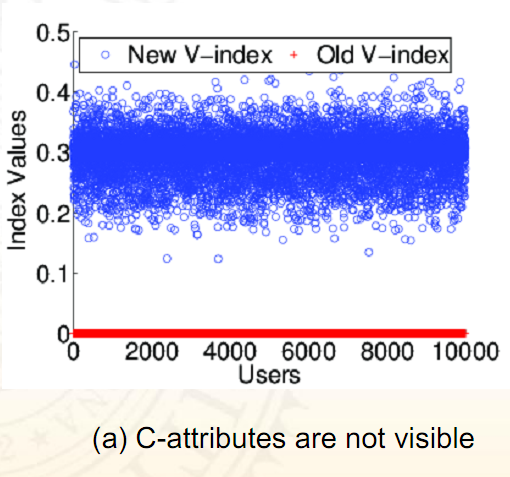 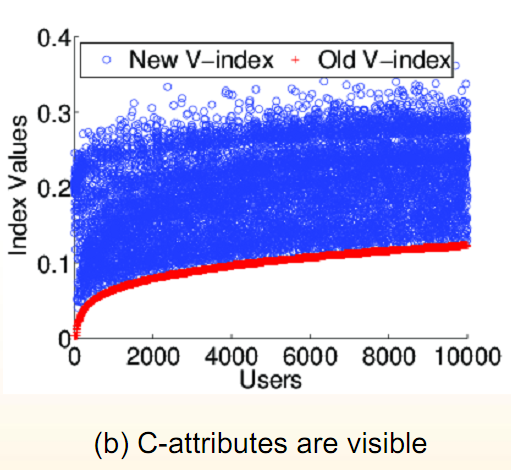 *Taken from Pritam’s slides
[Speaker Notes: investigated the impact of vulnerable users and secure users on each other when new friends are introduced into a user's existing friend network.

This confirms less vulnerable users can become vulnerable if they are careless about new friends.]
Conclusions
The authors proposed a feasible approach to a novel problem of identifying a user’s vulnerable friends, which allows for experimenting with various scenarios.  

Privacy related efforts have concentrated on protecting mainly individual attributes.  
Users can be vulnerable through community attributes. 

Unfriending vulnerable friends can help protect users against security risks. 

Less vulnerable users can become more vulnerable if they are not cautious when making new friends.
Future Work
Many further directions to pursue. Some examples below. 
Can removing vulnerable friends from a user’s network decrease the utility of a social networking site? 

Can we suggest alternative/optimal strategies for unfriending vulnerable friends? 

What will be the impact of K-hop or fringe users on a user’s vulnerability? 

Exploring the tradeoff between a user’s degree of risk aversion and his public exposure.
discussion
How to set the tunable parameter a?

How can general social network users calculate the vulnerabilities of their friend without knowing the global network condition?

How do you decide whether to add a new friend or not without knowing his or her indices?

Does it make sense to use the V-index to show the result?
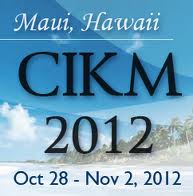 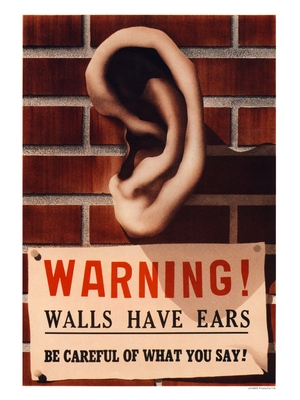 The Walls Have Ears: Optimize Sharing for Visibility & Privacy in Online Social Networks
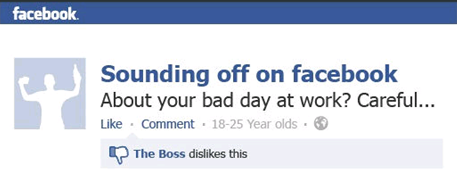 image via vinmag.com
Thang N. Dinh*, Yilin Shen, and My T. Thai
image via AVG Tech.
Dept. of Comp. & Info. Sci. and Eng., University of Florida, 
Gainesville, Florida, USA  32611
Outline
More visibility
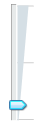 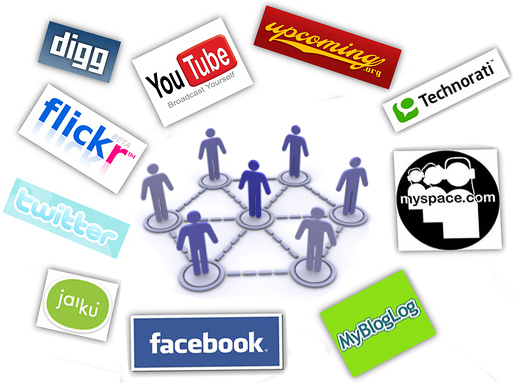 More privacy
40
I. Introduction
1.1 OSNs: Privacy-Visibility Trade-off
Online Social Networks (OSNs):
Keep friends & family & fans updated
Networking, collaborating
Promote brand name, product, etc.
…
Spread of misinformation
Private information gets exposed to 
unwanted targets!
…
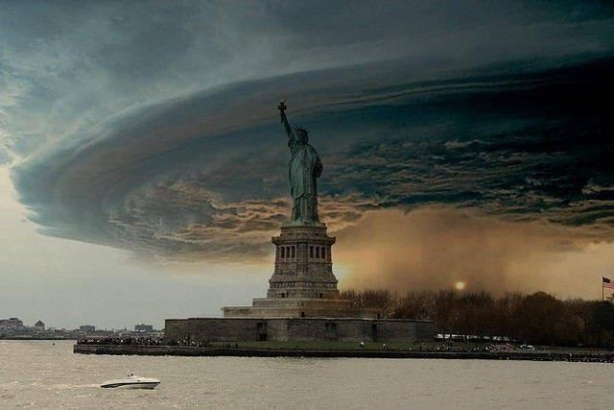 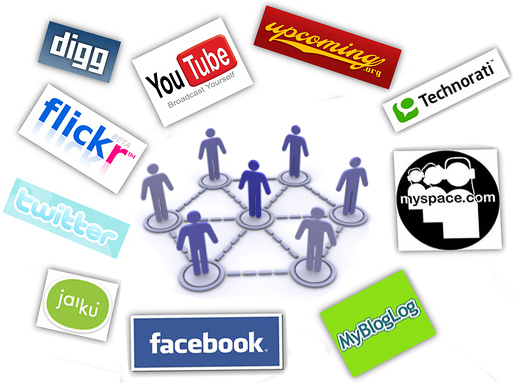 Image via www.wikispaces.com
500,000 shares over 2 days
Girls Robbed After Posting Photo of Grandma’s Saving on Facebook

Dailymail, UK, May’12
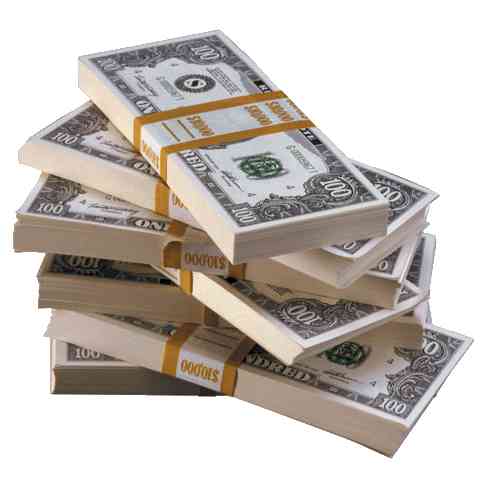 41
[Speaker Notes: Misinformation: Wrong information gets to Right people
Privacy breach : Right information gets to Wrong people]
I. Introduction
1.1 OSNs: Privacy-Visibility…(cont’d)
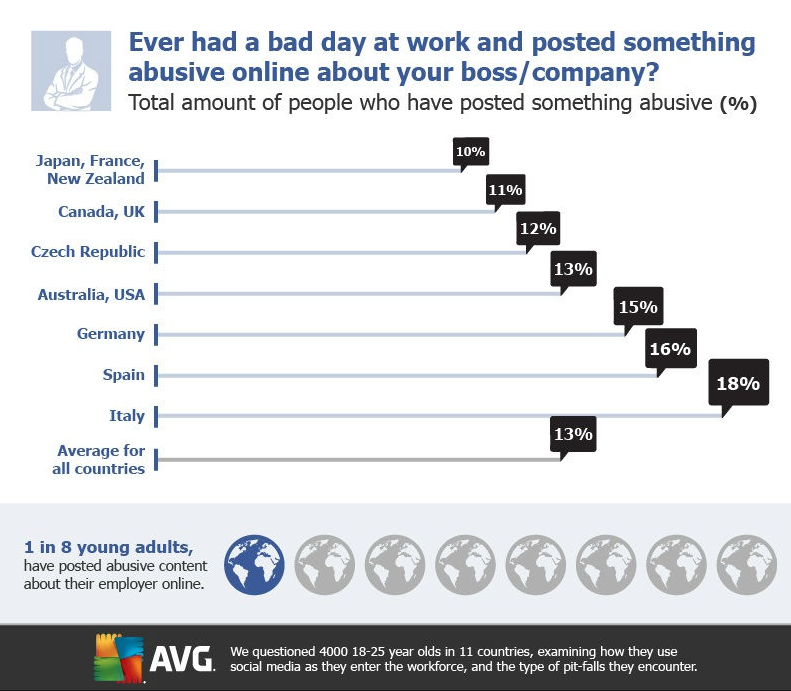 Much of shared information is sensitive
Location, pet name, car (security questions), your hobbies, interests
Photos of Last Friday Night party
Unwanted targets (UTs)
Criminal, sexual offender, etc
OR “Less legitimate”: Parents, Bosses, etc. 
OR users with weak privacy-settings who can expose your personal information
Unfriend with all unwanted targets?
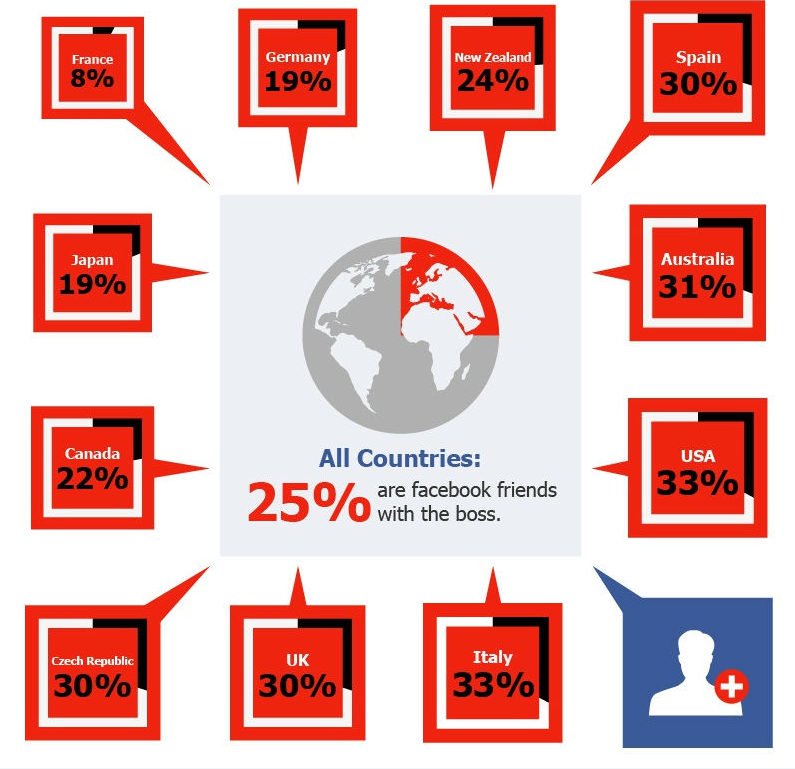 42
I. Introduction
1.1 OSNs: Privacy-Visibility…(cont’d)
Visibility – Privacy trade-off
Do NOT use OSNs
View-only: share-nothing accounts
Selective sharing:
Circles (Google +)	
Friend groups (Facebook)
Visibility
Privacy
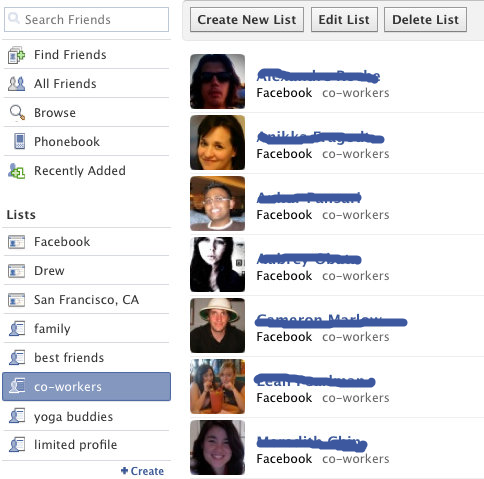 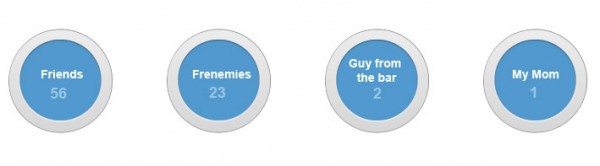 Image via blogads.com
Image via blog.facebook.com
43
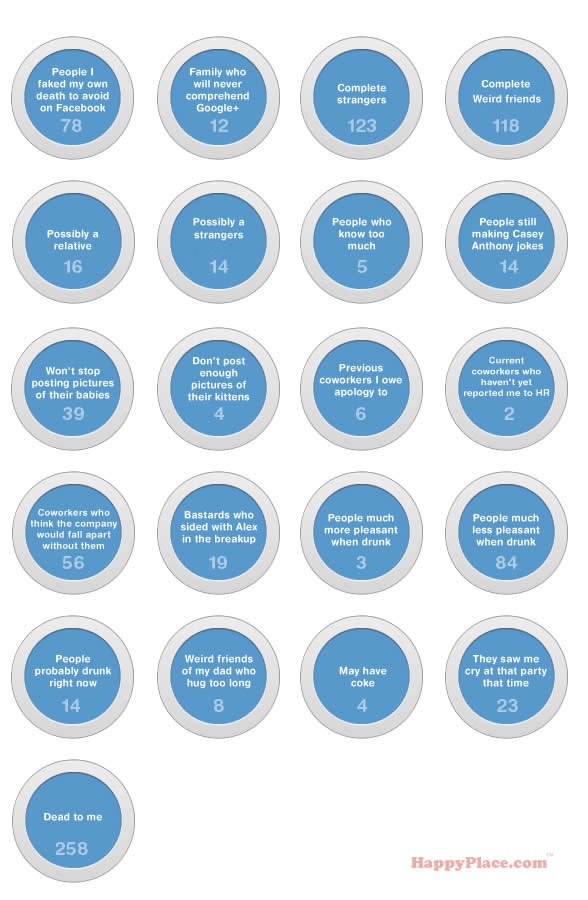 I. Introduction
1.1 OSNs: Privacy-Visibility…(cont’d)
Limitation of Selective Sharing: 
Manual customization for specific situation.
Often do NOT consider connection pattern beyond the first hop.
Unwanted targets might be hard to detect manually (access to criminal record, privacy-settings, etc.)
EXTREME
CIRCLING
Image via happyplace.com (with minor modification )
44
I. Introduction
1.2 Privacy control via Trust Circle
Privacy
Visibility
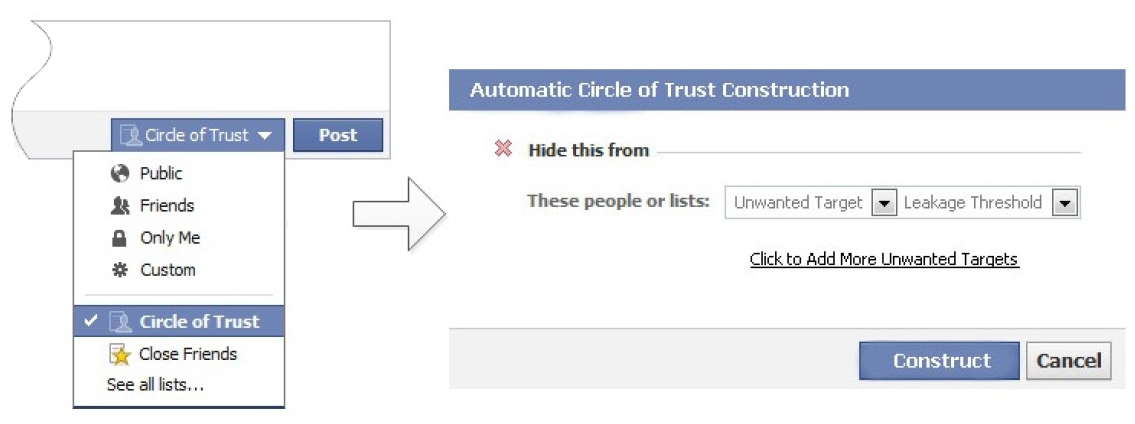 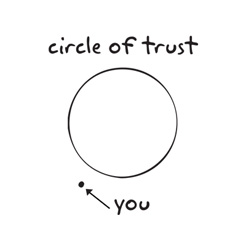 45
I. Introduction
1.2 Privacy control via Trust Circle
Coming next !
How the information leaks from the source?
Method to compute the leakage probability w.r.t. particular unwanted target.
On-the-fly algorithms to construct the trust circle for large OSNs.
46
Outline
47
II. Max. Tr. Cir.
2.1 SML Leakage Model & Definitions
48
II. Max. Tr. Cir.
2.1. SML Model & Defs (cont’d)
Sharing
Mentioning
Provided by OSNs e.g. “Retweet”, “Sharing”, “Reply”.
The message is duplicated.
Can be tracked or prohibited by OSNs provider
Retype the message or part.

Paraphrasing
Might be challenging to track
49
II. Max. Tr. Cir.
2.1. SML Model & Defs (cont’d)
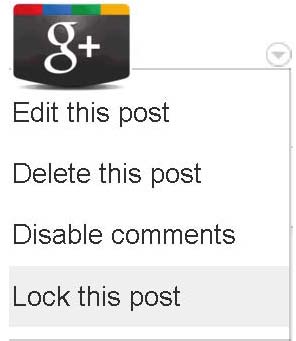 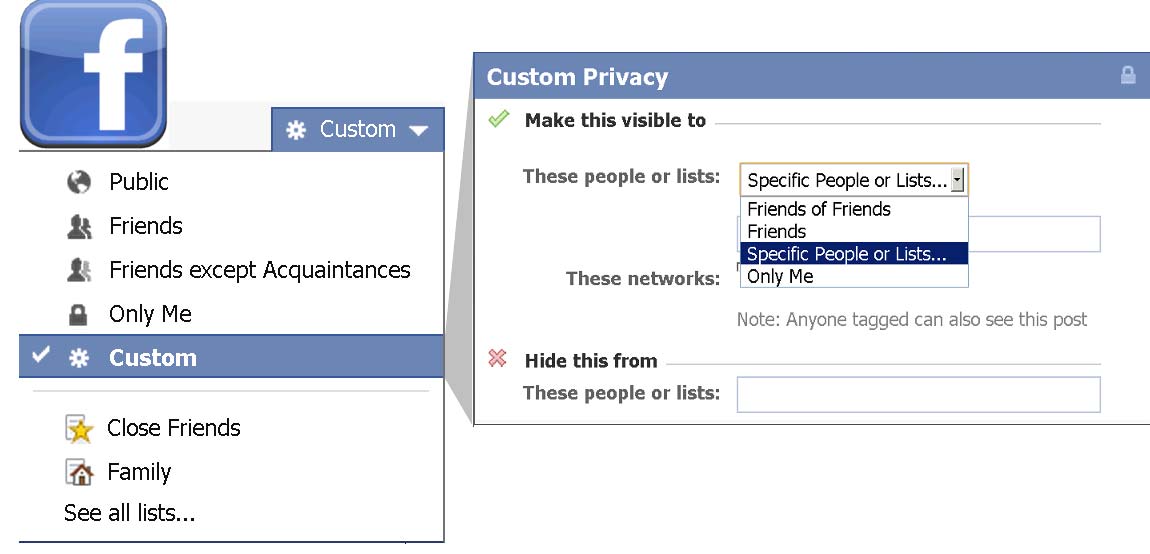 11/18/2012
II. Max. Tr. Cir.
2.1. SML Model & Defs (cont’d)
51
Single-2-MCT Problem
Bad News: NP-hard
Hypertext-2012, Milwaukee, WI. USA
52
Single-2-MCT Problem(Cont’d)
Good News: FPTAS algorithm
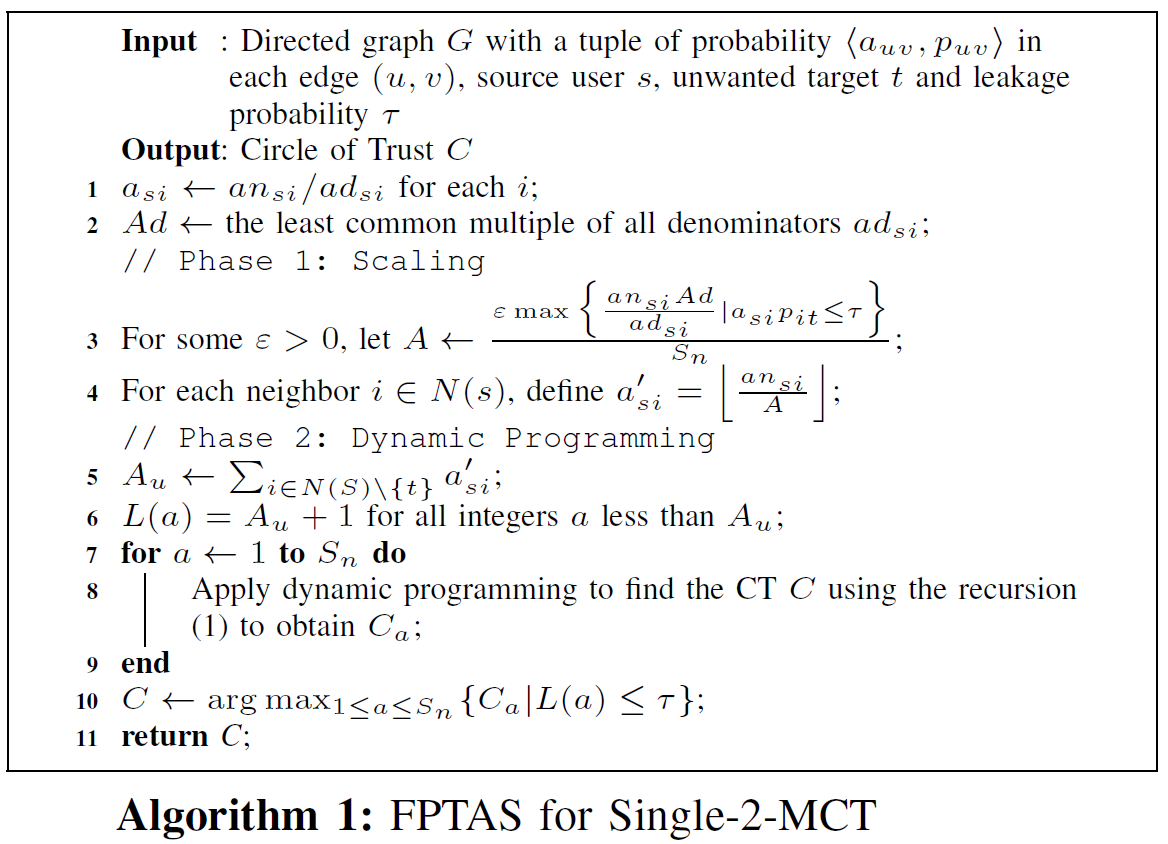 Idea of Algorithm:

Dynamic programming

Li(a) be the minimum leakage probability of a subset of s’s first i friends with the circle of trust of size equal to a
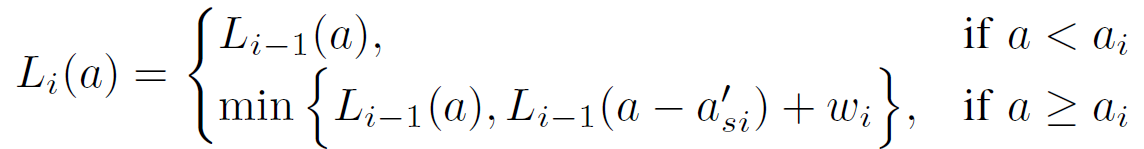 Hypertext-2012, Milwaukee, WI. USA
53
Single-2-MCT Problem(Cont’d)
Hypertext-2012, Milwaukee, WI. USA
54
Bounded-2-MCT Problem for k≥2
Bad News: No FPTAS algorithm
Hypertext-2012, Milwaukee, WI. USA
55
Bounded-2-MCT Problem(Cont’d)
Good News: PTAS algorithm
Integer Linear Programming (ILP) formulation
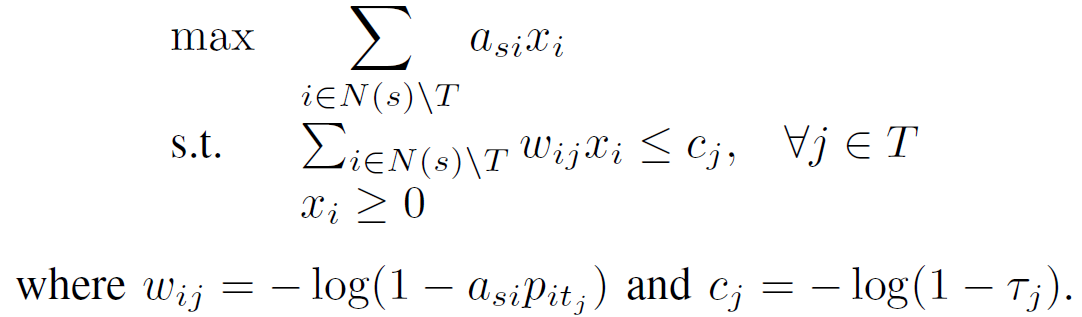 Hypertext-2012, Milwaukee, WI. USA
56
Bounded-2-MCT Problem(Cont’d)
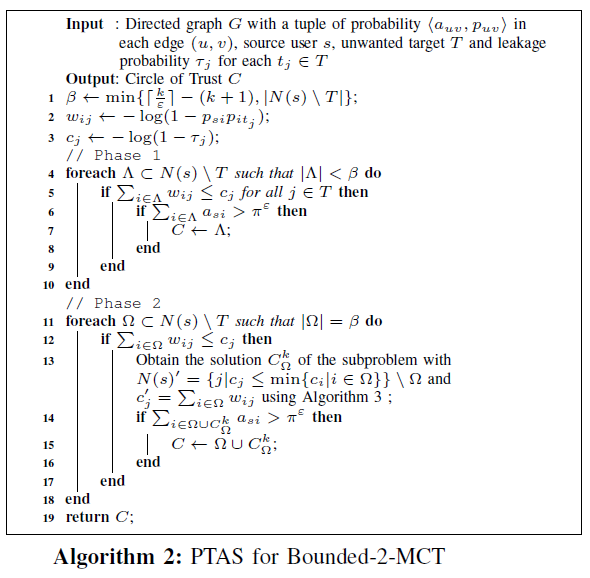 Hypertext-2012, Milwaukee, WI. USA
57
Bounded-2-MCT Problem(Cont’d)
Hypertext-2012, Milwaukee, WI. USA
58
II. Max. Tr. Cir.
2.2 The Friends of Friends Surround
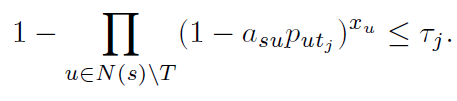 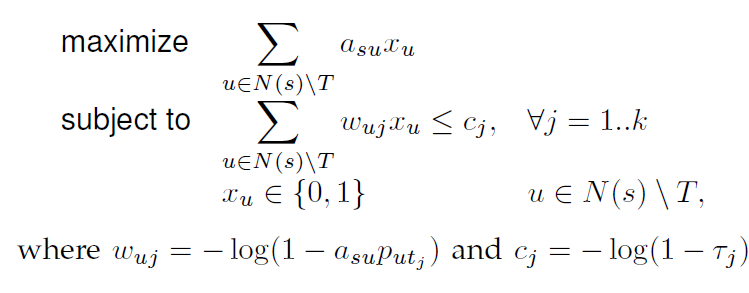 59
II. Max. Tr. Cir.
2.2 The Friends of Friends Surround
60
II. Max. Tr. Cir.
2.2 The Friends of Friends Surround
61
II. Max. Tr. Cir.
2.2 The Friends of Friends Surround
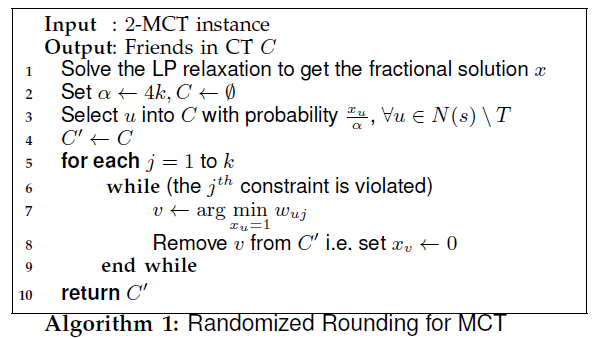 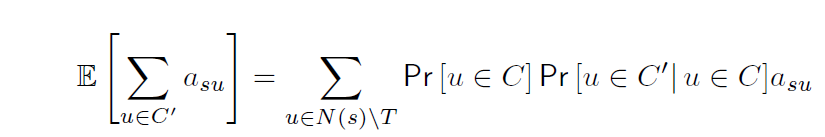 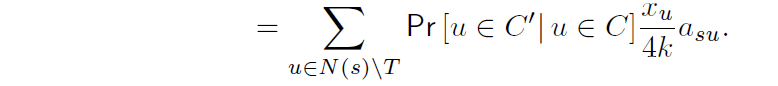 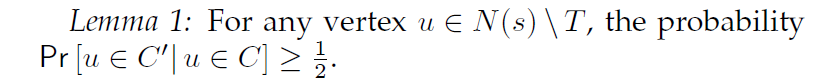 62
General δ-MCT Problem
How hard is this problem when allowing more than 2 hops propagation?	Bad News: #P-hard
Hypertext-2012, Milwaukee, WI. USA
63
II. Max. Tr. Cir.
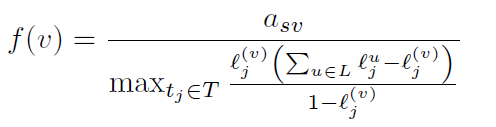 64
II. Max. Tr. Cir.
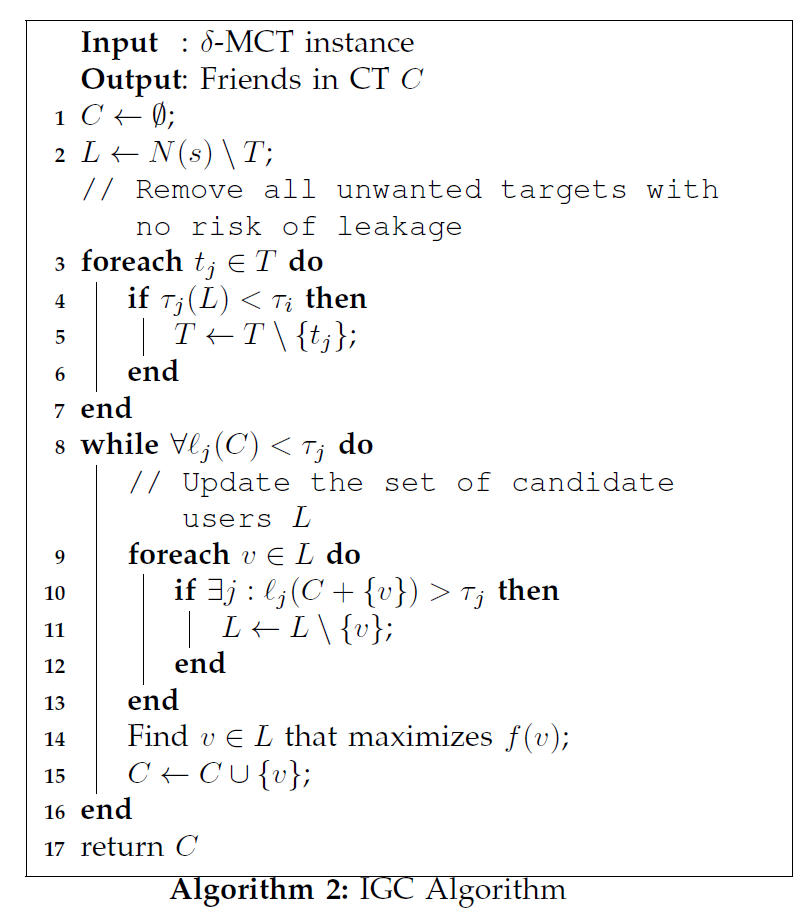 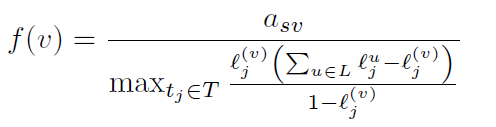 65
II. Max. Tr. Cir.
66
II. Max. Tr. Cir.
Important for stop criteria
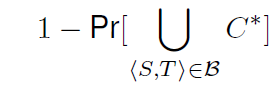 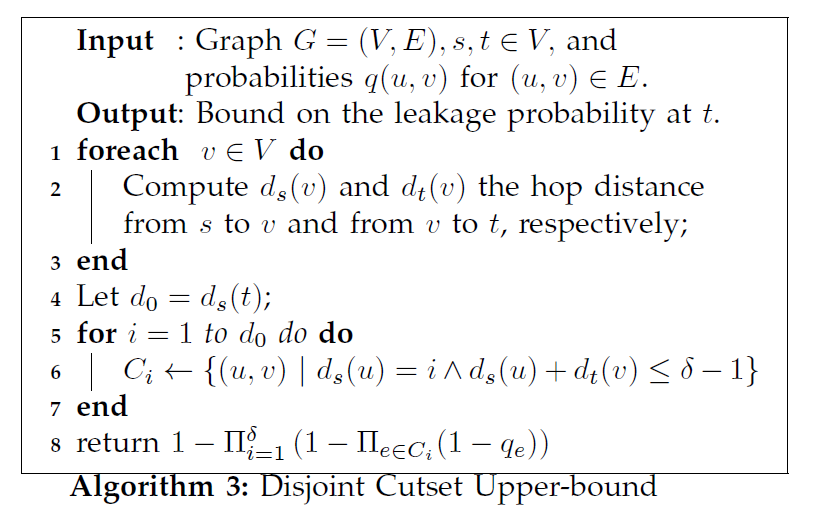 67
II. Max. Tr. Cir.
68
Outline
69
III. Experiments
3.1 Dataset & measures
Dataset
Facebook: undirected network 
Twitter and Foursquare: directed networks
70
III. Experiments
3.1 Dataset & measures
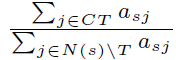 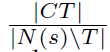 71
III. Experiments
3.2 Results: Performance
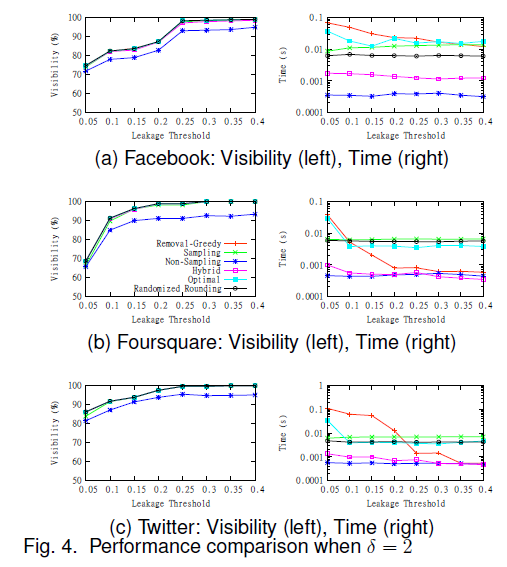 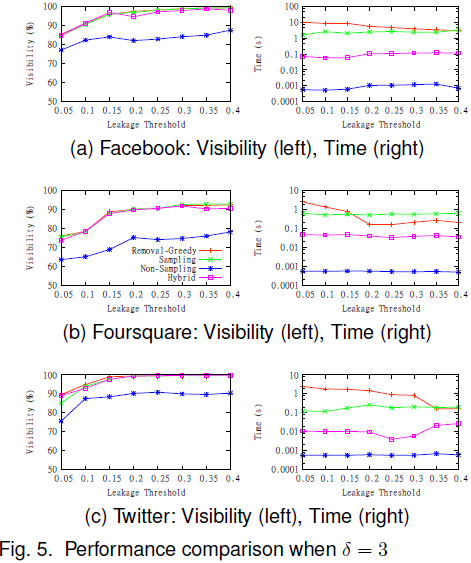 72
III. Experiments
3.2 Results: Ties’ strength + celebrity
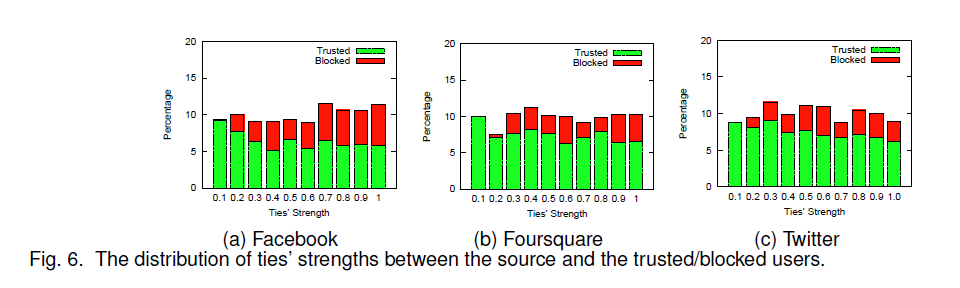 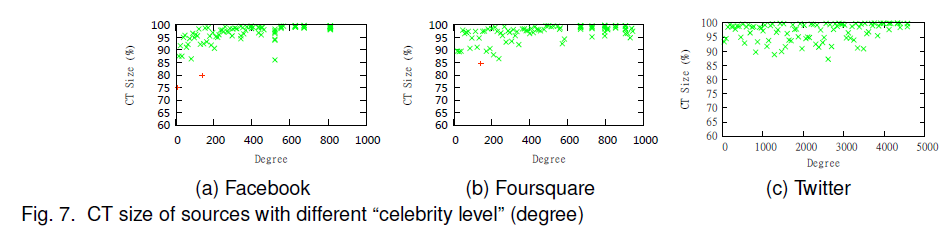 73
III. Experiments
3.2 Results: Common friends & Celebrity friends
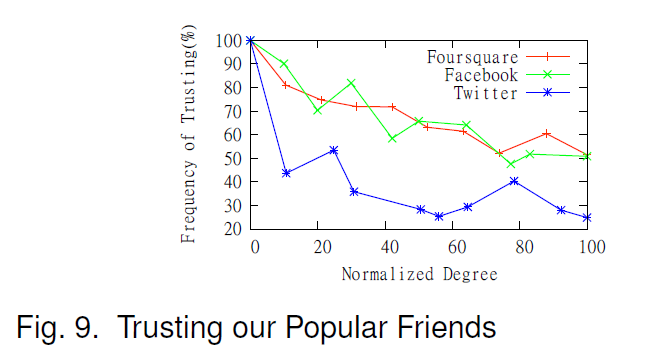 74
4. Discussion
Discussion
The proposed solution can be adapted to 
other propagation models.
Determine sharing/mentioning probabilities (e.g. using influence probabilities estimation methods  Anagnostopoulos et al., Tang et al., Goyal et al., etc.)
Apply selective sharing concept to other information control problems.
75
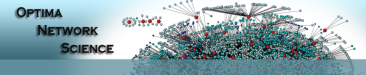 Social Network Sensors for Early Detection of Contagious Outbreaks

Nicholas A. Christakis1,2*, James H. Fowler3,4
1 Faculty of Arts & Sciences, Harvard University, Boston, Massachusetts, United States of America, 
2 Health Care Policy Department, Harvard Medical School, Boston, Massachusetts, United States of America, 
3 School of Medicine, University of California San Diego, La Jolla, California, United States of America,
4 Division of Social Sciences, University of California San Diego, La Jolla, California, United States of America
My T. Thai
mythai@cise.ufl.edu
76
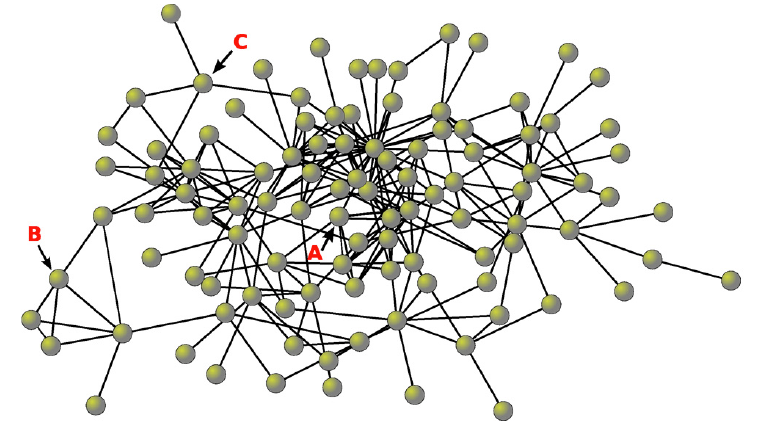 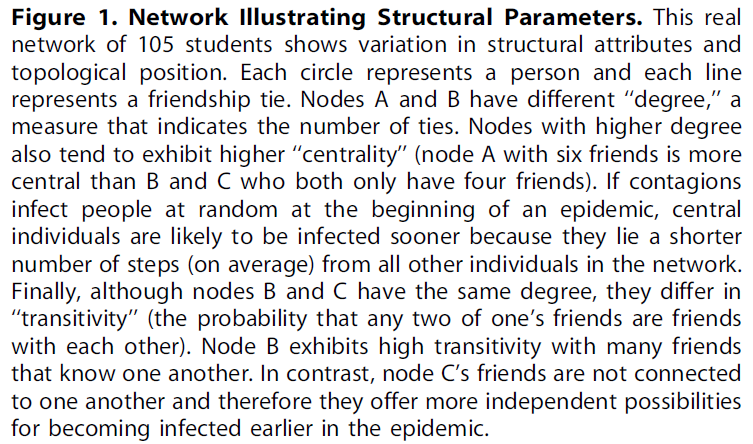 My T. Thai
mythai@cise.ufl.edu
77
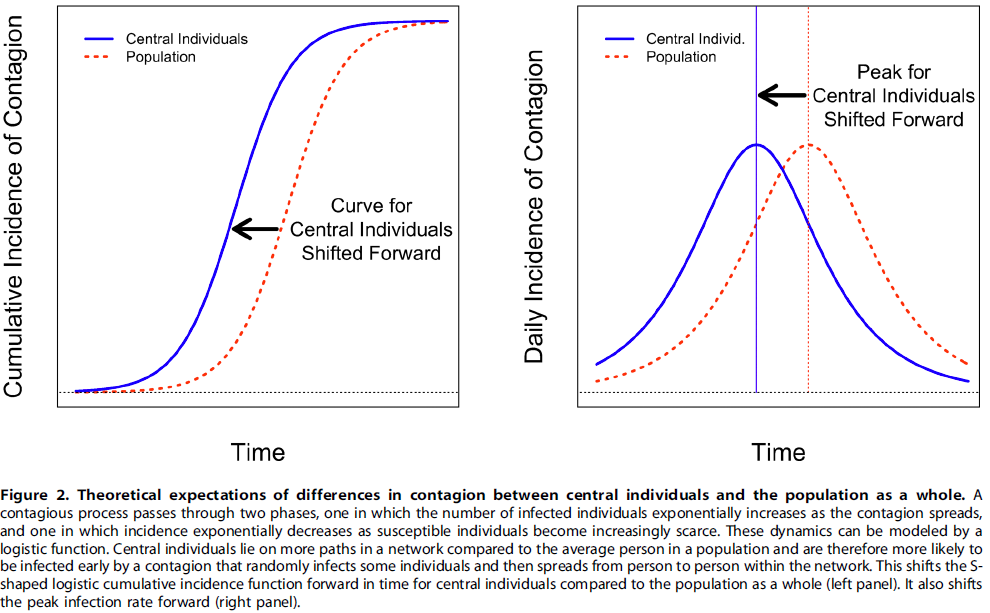 My T. Thai
mythai@cise.ufl.edu
78
Local Approach
Friendship Paradox: Your friends have more friends than you do
Monitor friends of randomly chosen people to provide early detection
Data:
Collect data from Sept 1, 2009 to Dec 31, 2009 at Harvard
Randomly select 319 students from 6,650 students (for group 1)
Group 2: friends of these 319 students
My T. Thai
mythai@cise.ufl.edu
79
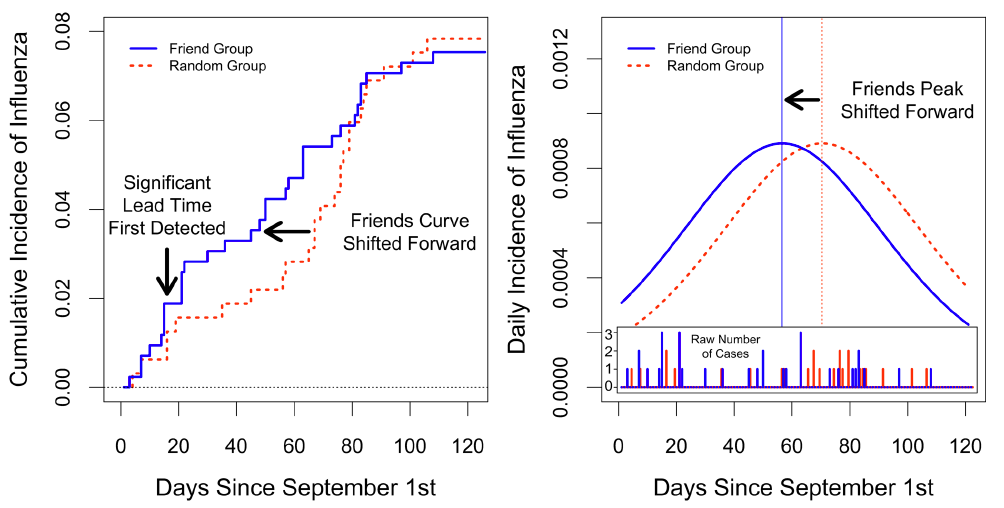 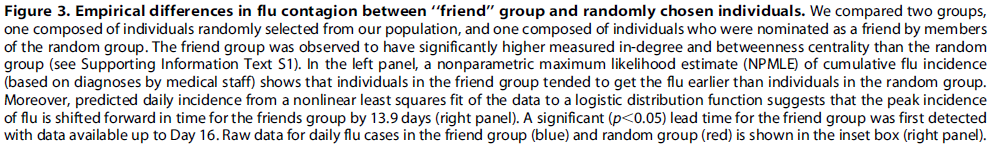 My T. Thai
mythai@cise.ufl.edu
80
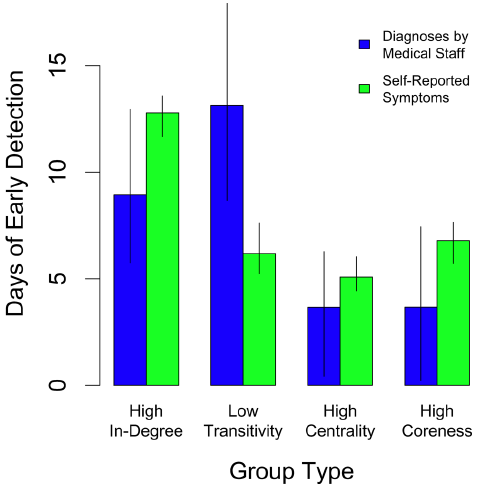 My T. Thai
mythai@cise.ufl.edu
81
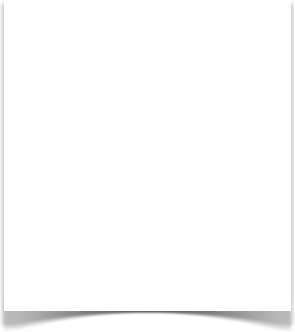 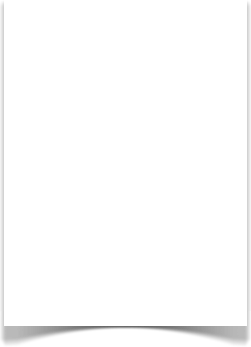 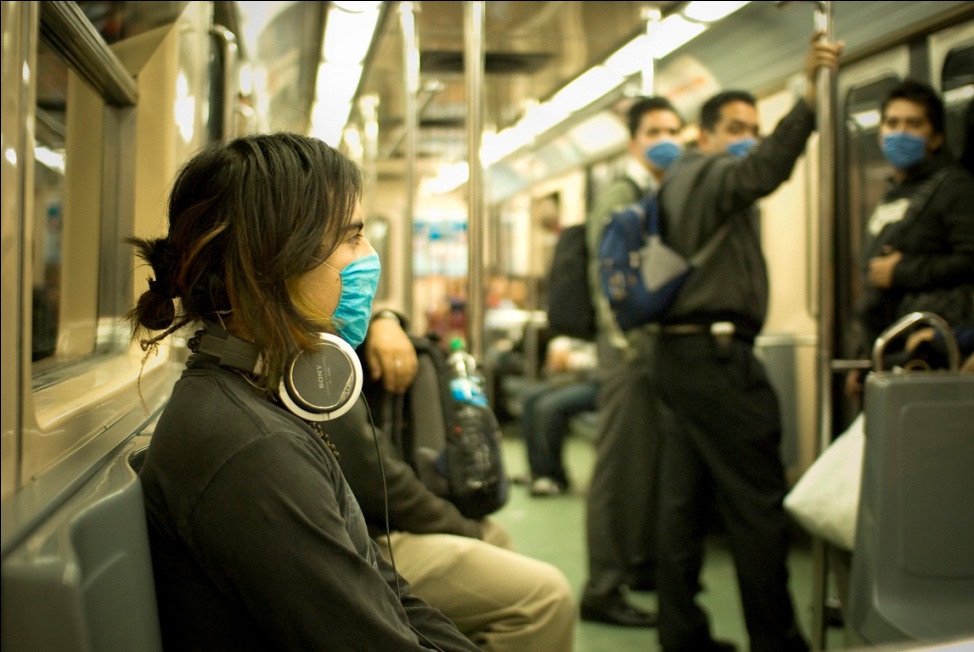 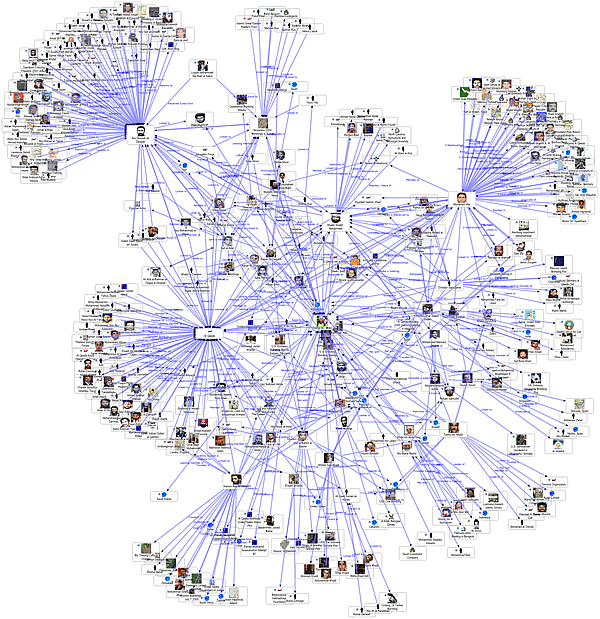 Towards Real Time Epidemic Vigilance through Online Social Networks
SNEFT – Social Network Enabled Flu Trends
Lingji Chen [1]
Harshavardhan Achrekar [2] 
Benyuan Liu [2]
Ross Lazarus [3]
[1]    Scientific Systems Company Inc , Woburn, MA[2]  Computer Science Department, University of Massachusetts Lowell[3]   Department of Population Medicine - Harvard Medical School
MobiSys 2010, San Francisco, CA, USA
Outline
Background 
Related Work
Our Approach
SNEFT System Architecture 
Detection and Prediction 
Initial Stage Results 
Conclusion
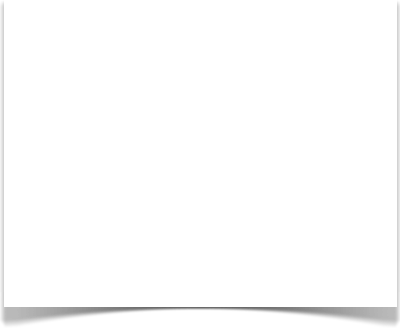 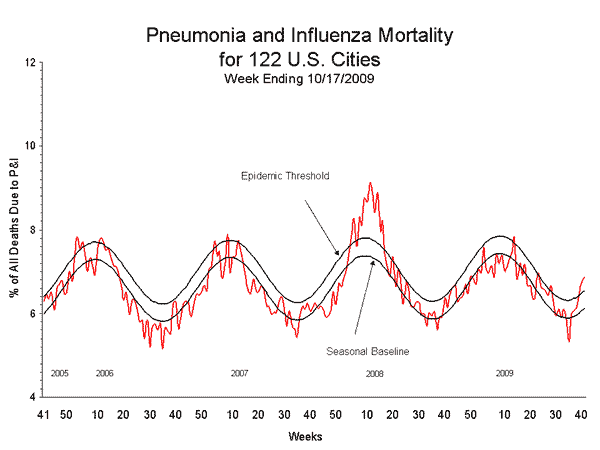 Seasonal flu
Influenza  (flu)  is contagious respiratory illness caused by influenza viruses.
Seasonal - wave occurrence pattern.
5 to 20 % of population gets flu
≈ 200,000 people are hospitalized from flu related complications.
36,000 people die from flu every year in USA.
worldwide death toll is 250,000 to 500,000.
Epidemiologists use early detection of disease outbreak to reduce no. of people affected.
Historical Background
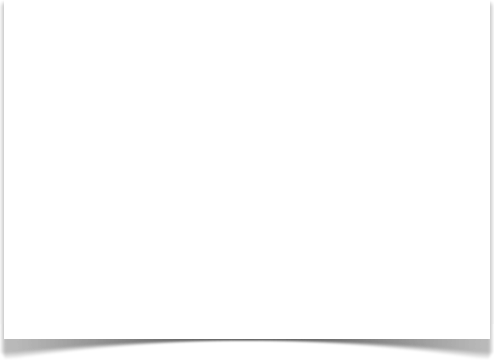 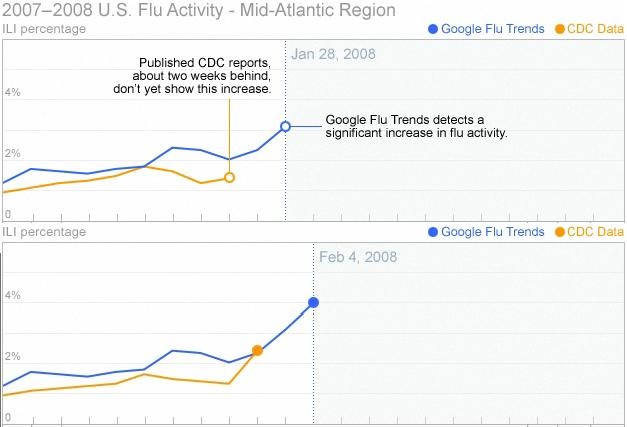 Related Work :- Google Flu Trends
Certain Web Search terms are good Indicators of flu activity.
Google Trend uses Aggregated search data on flu indicators.
Estimate current flu activity around the world in real time.
Accuracy of data {not every person who searches for “Flu” is sick}
Link:- www.google.com/flutrends
CDC stands for Center for Disease Control
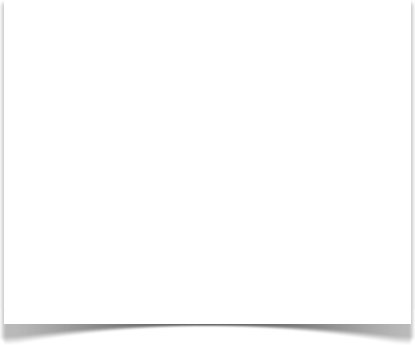 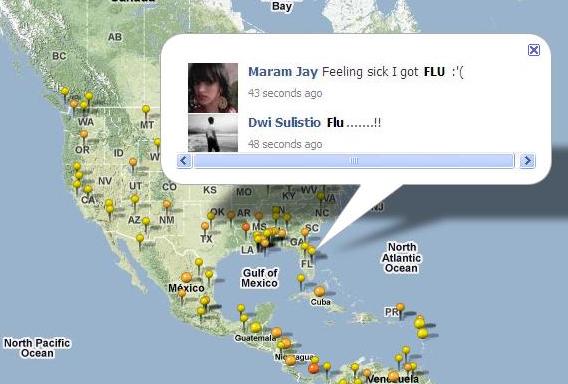 Our Approach
OSN emerged as popular platform for people to make connections,share information and interact.
OSN represent a previously untapped data source for detecting onset of an epidemic and predicting its spread.
{“i am down with flu”, “get well soon”} msg exchange between users provide early ,robust predictions.
Twitter/Facebook mobile users tweet/posts updates with their geo-location updates. helps in carrying out refined analysis.
User demographics like age, gender, location, affiliated networks.,etc can be inferred from data.
snapshot of current epidemic condition and preview on what to expect next on daily or hourly bases.
User Population (in millions)
FaceBook:- 400 ,
Myspace:- 200 ,
Twitter:- 80
System Architecture of SNEFT
Data Collection Engine
ILI Pre-diction
ILIData
ARMA Model
downloader
Internet
Flu Warn-ing
NoveltyDetector
crawler
OSNData
State Esti-mate
Filter / Predictor
OSN models
Math models
ILI stands for Influenza-Like Illness
Components of SNEFT Architecture
Data Collection
Downloader :- stores CDC ILI data/reports into ILI Database.
Crawler :- collect publicly available data from online social networking sites. 
choose a list of keywords that are likely to be of significant.
use OSN public search interfaces to collect relative keyword frequencies.
store relevant information in a OSN spatio-temporal database.  
Novelty Detection
Detecting transition from "normal" baseline situation to a pandemic in real time by monitoring volume and content of OSN data.
provide timely {early stage} warning to public health authorities for investigations.
Components of SNEFT Architecture
ILI prediction / ARMA [Auto-regressive Moving Average] Model
build ARMA model to predict ILI incidence as a linear function of current and past OSN data and past ILI data.
provide valuable ‘‘preview’’ of ILI cases well ahead of CDC reports.
Integration with mathematical models 
Mathematical models to understand dynamics of influenza spread & effects of intervention. parameters are obtained by fitting historical data.
build an "OSN sensor model" which describes what would be observed on OSN if the population is infected as such and such." 
integrate real time OSN data with the prediction of mathematical models, to obtain a posterior estimate of the " infected state" of the population.
possible parameter values not consistent with OSN observations are weighted less, while those consistent are weighted more. 
OSN data "sharpen" the prediction of mathematical models.
OSN Data Collection
Result Set (Public Posts)containing Keywords
HTML ContentScrapper
Facebook Search API
Content , Timestamp
Database
Profile Id
Facebook  Profile Scan Engine
Individual Users
Profile Info , Location Details
Organizations
Community
Design of the Facebook data collection engine / Crawler
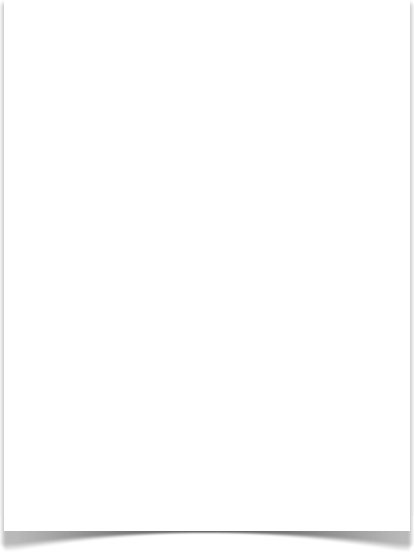 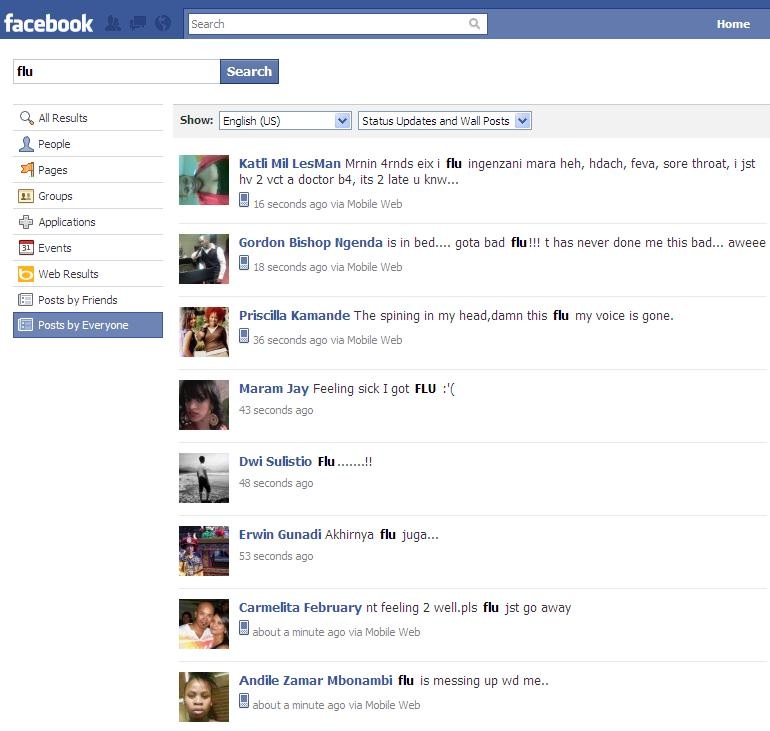 Facebook Data Collection / Crawler
Facebook Search Engine
sign-in with a valid account. 
enter keyword to search with "Post by everyone" option to retrieve status updates and posts of users containing the keyword.
Result Set containing Keyword
Privacy settings :- user can publish his post/update to friends, group, or everyone. 
The "everyone" option (default setting) makes corresponding updates available to public and searchable by Facebook search engine.
Results are available for public viewing for limited time span.
Facebook Data Collection / Crawler
HTML Content Scrapper 
a screen scrapper for web pages. 
extract useful information out of posts that are returned as result set from the keyword search. 
Search response HTML content is input onto DOM Parser/Regular expression matcher and techniques of pattern matching are applied. 
retrieve 
profile ID
time-stamp of the post
post content {with story_id}.
Facebook Data Collection / Crawler
Facebook Profile Scan Engine
Given a profile ID, we will retrieve the detailed information of the profile
name
gender
age
affiliations (school, work, region)
birthday
location
education history
 friends count.
Profile last update time. 
profile may belong to an individual user, an organization, or a community.
Constraints in OSN Data Collection
Search Rate Limit 
Return Result Limit 
User Activity Pattern
disparities in user activities 
different hours of the day
days of a week
special holidays.
Continuous Data Collection/ prevent Data Loss  
schedule search time to guarantee complete set of blog posts containing the keywords, no gap in the collected data.
Mitigation
Search Rate Limit Constraint Resolution
launch multiple concurrent search sessions from different IP addresses. 
to coordinate among themselves and collect data at different time intervals so that each session is within the search rate limit. 
Return Result Limit
continuous http request and store response. 
Continuous Data Collection mechanism
Exponentially Weighted Moving Average (EWMA) scheme in OSN Data Collection
EWMA Scheduling Mechanism to prevent data Loss
volume of returned search results determine no. of active search sessions . 
Denote the estimated average and current search result volume at search round k by v(k) and u(k), respectively, α is the smoothing factor that reflects the weight of the previous estimate. EWMA(search result volume) is computed as follows:                                 v(k) = αv(k-1) + (1 - α)u(k)
If the required rate exceeds the rate limit, new search sessions will be triggered to share the load. 
When the search result volume becomes lighter, the number of active search sessions will be reduced.
Detection and Prediction (SIR Model)
Susceptible-Infectious-Removed (SIR) model where the dynamics of the population in each compartment is described by             dS   = -βSI;             dt             dI  = βSI -ϒI;             dt             R  = N - S - I; N being the total population, β the transmission rate , ϒ  the recovery rate.
let x(t)  be the "state" of the population, which in this case is given by x = [S,I]T . θ be the parameter vector used in model, which is given by θ= [β,ϒ] T .
Transition Probability of disease spread
Susceptible
Loss of immunity
Infection
Infectious
Removed
Recovery
(or death)
Prob(x(t+1) |x(t), θ)
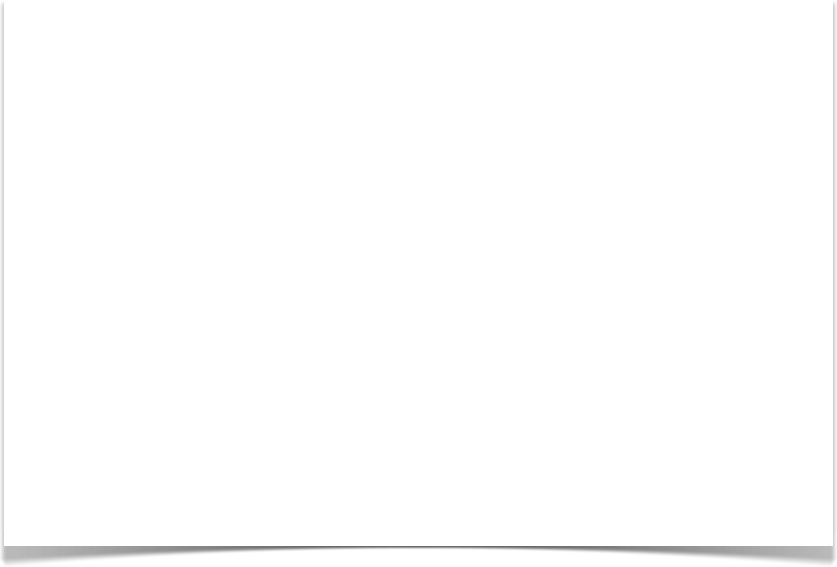 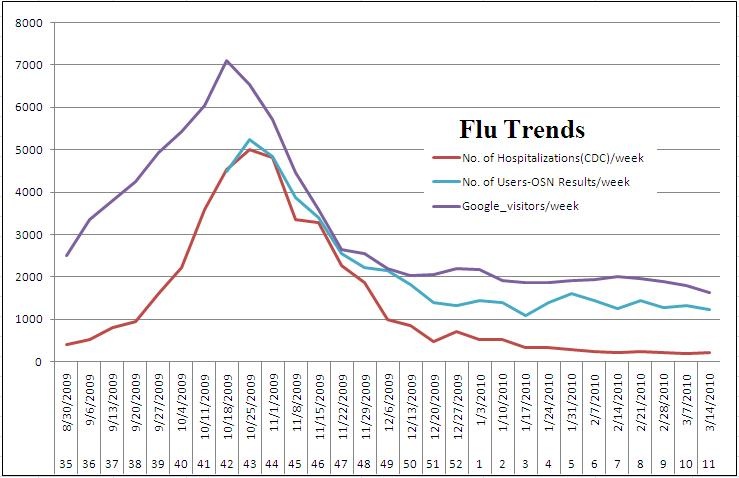 Initial Stage Results
Conclusion and Future Work
achieve faster and near real time detection.
predict emergence and spread of influenza epidemic.
presented the design of a system called SNEFT, for collecting and aggregating OSN data, extracting information from it, and integrating it with mathematical models of influenza. 
OSN data - individually noisy but collectively revealing.  
potential use - disaster relief, supply chain management , epidemic vigilance.
Deceptive Messages!
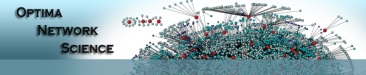 Everything is on OSNs, including deceptive messages, which quickly propagate through the network
recent shootings at Fort Hood, Texas, when a soldier inside the base sent out messages via Twitter as the event unfolded. Her incorrect reports of multiple shooters and shooting locations quickly spread through the social networks and even to the mass media 
the spread of misinformation on swine flu in Twitter. The spread of misinformation in this case reached a very large scale causing panic in the population
My T. Thai
mythai@cise.ufl.edu
101
Misinformation (bad) effects
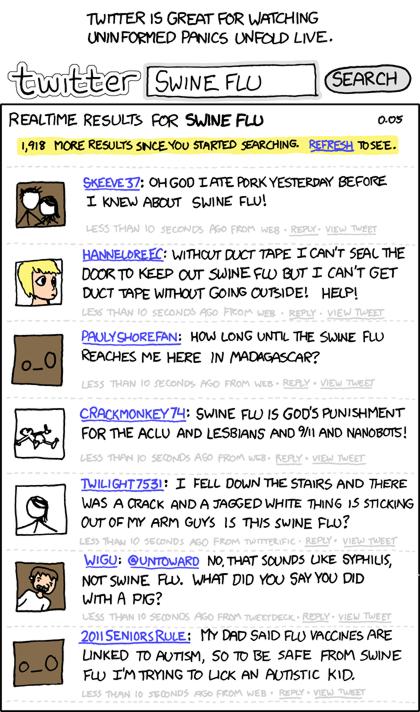 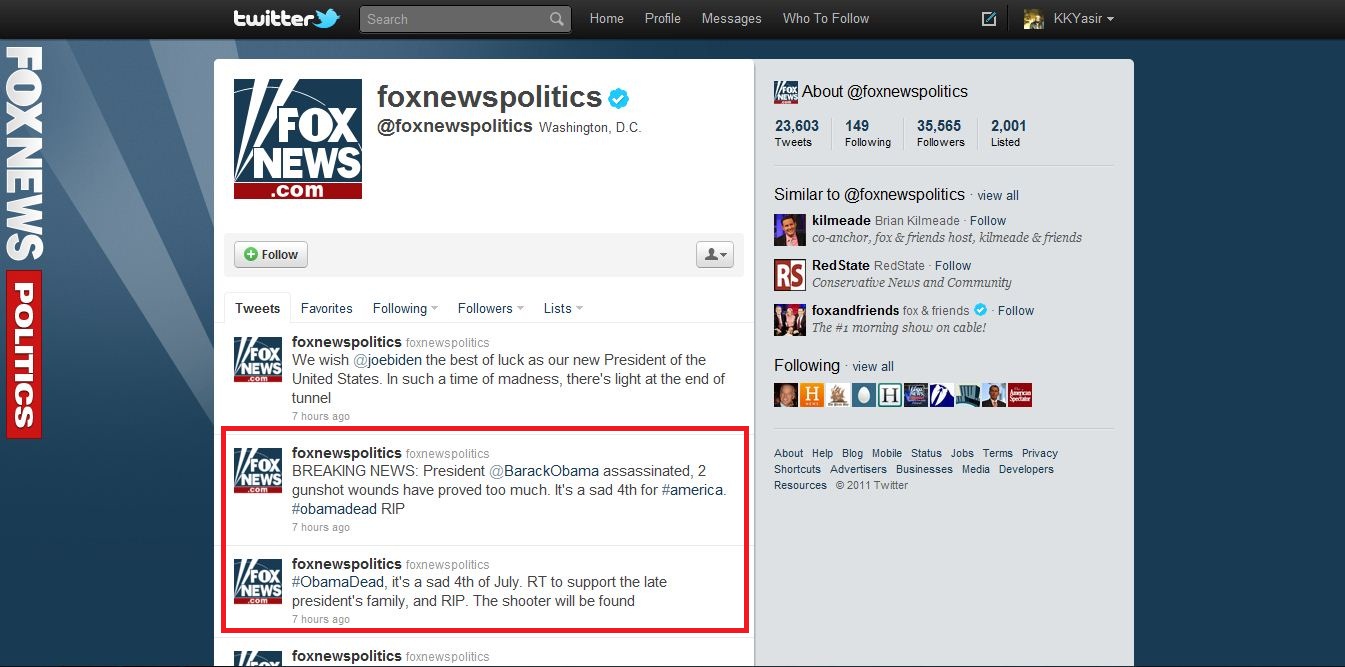 Difficulties
OSNs are of large-scales …
Millions users & billions of connections
Immunization: which tweets/posts are bad?
From whom should we fix the misinformation?
 Time constraint
Correct misinformation before it is too late

 A potential approach
Let good information “fix” misinformation
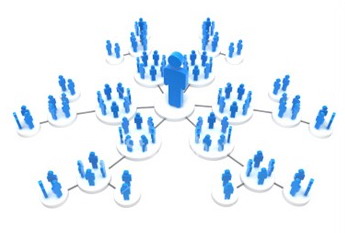 Information campaigns
Good information spread
By authorized users
By multiple direct activations 

 Campaign scenarios
Good info first
Immunization
Misinformation first
Good info “corrects” misinfo accordingly
Simultaneously?
Good info “wins over” misinfo
What we study
How can misinformation be effectively contained?
What is the tightest set S of people whose dissemination with “good info” achieves a desired (1- β) misinformation containment ratio?
When source set I is known or unknown.
When time T is constrained or unconstrained.
βIT-Node Protector
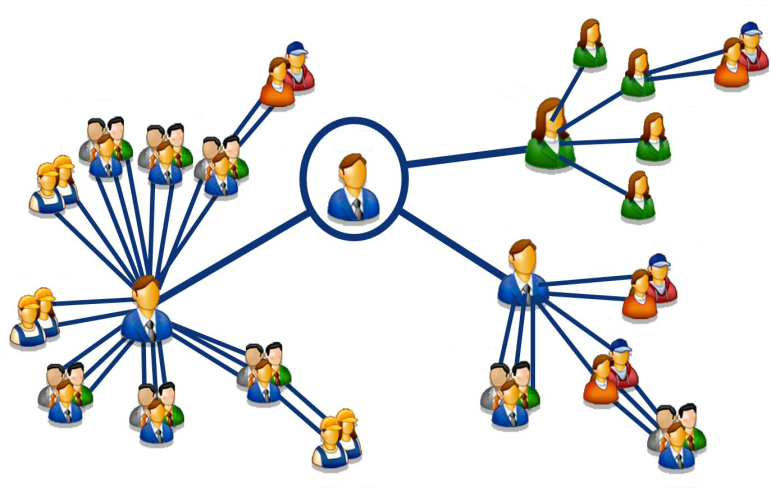 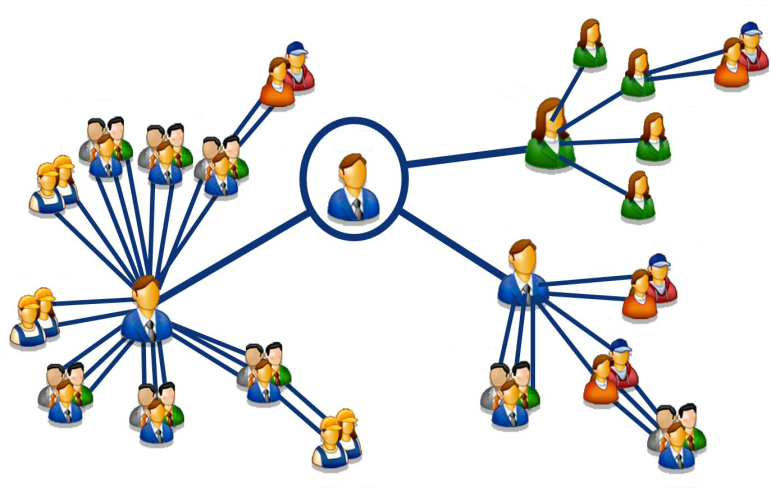 |S| = 4
|S| = 1
What we study (cont’d)
The goodness of the greedy solution
A linear additive error
An (experimentally) better lower bound of the optimal solution

 The effect of network community structure
A more intuitive & faster method
Competitive node selection results
Graph model
An OSN is modeled as a directed graph
Nodes  users, edges  relationships
Nodes are either active or inactive
An active node can further activate its neighbors
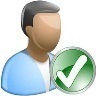 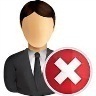 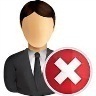 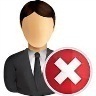 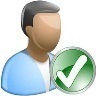 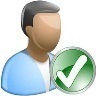 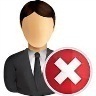 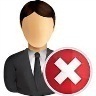 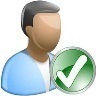 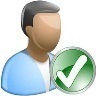 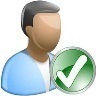 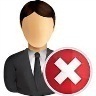 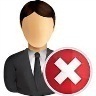 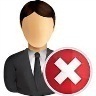 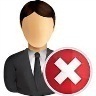 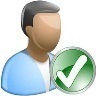 Diffusion models
Independent cascade
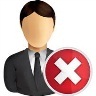 A
B
B
0.2
0.5
0.6
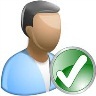 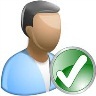 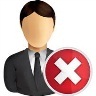 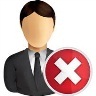 0.4
t
(t+1)
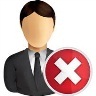 Linear threshold
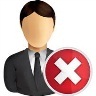 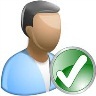 0.25
0.2
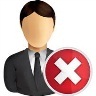 B
B
0.1
0.1
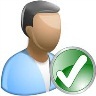 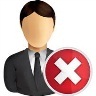 0.3
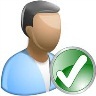 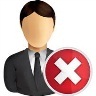 0.2
0.25
θ = 0.5
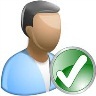 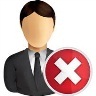 (t+1)
t
Diffusion models (cont’d)
Dissemination model
The same as the diffusion model
Assumption
Good information wins over bad info
βIT-Node Protector
In the presence of misinformation spread out from a source set I. Find the smallest set S of nodes whose dissemination with “good info” expectedly achieves a desired decontamination ratio β after T time steps.

β-NP: I is unknown, T is unconstrained
βI-NP: I is known, T is unconstrained
βT-NP: I is unknown, T is constrained
βIT-NP: I is known, T is constrained

All βIT-Node Protectors are NP-hard
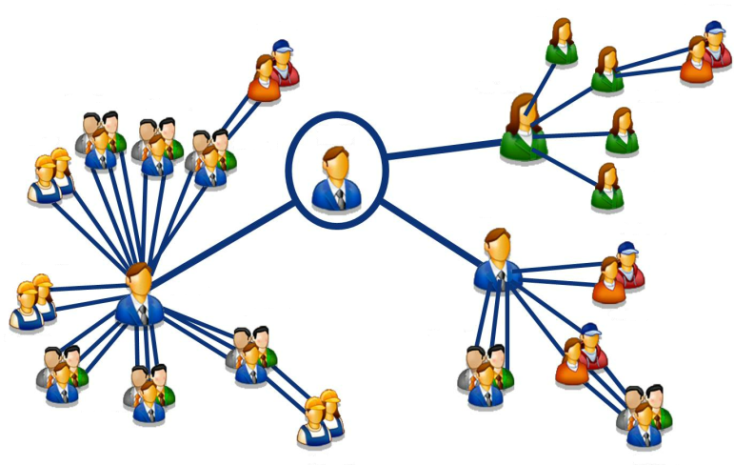 Differences from Influence Maximization
No k-node budget
Instead, we have the desired ratio β
Good & bad information campaigns

 Time constraint T.

 The knowledge of the source set I.
β-NP: A greedy approach
Greedy (Hill-Climbing) Algorithm
	At every step, include the node u having the maximum marginal gain

	to the solution Sk, until σ(Sk) ≥ βN.
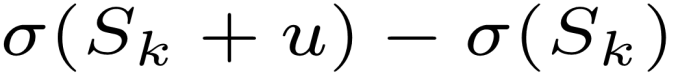 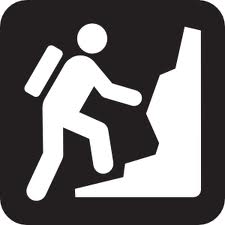 HC offers a (1-1/e)-approximation factor to Influence Maximization problem
How about in Node Protector problems?
β-NP: Solution analysis
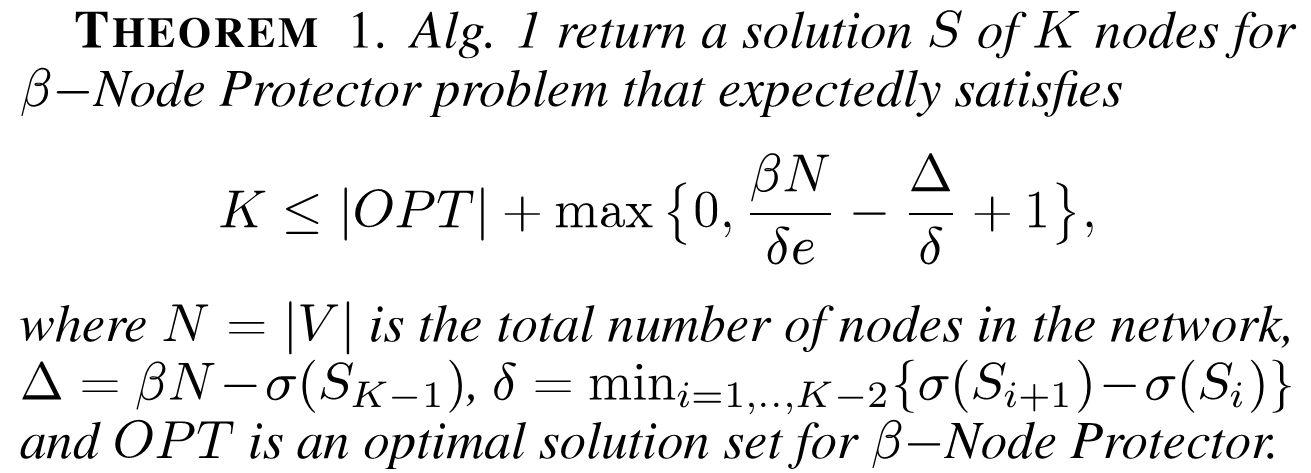 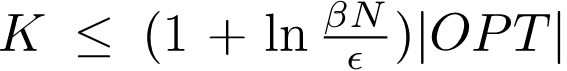 Goyal et al. [2]
Bigger β  more nodes to include and vice versa
 Greedy solution selects ≤ 36% of βN
The bigger δ  the tighter the additive error.
 A (better) observation on the lower bound of the Optimal solution
βIT-NP: Inapproximability
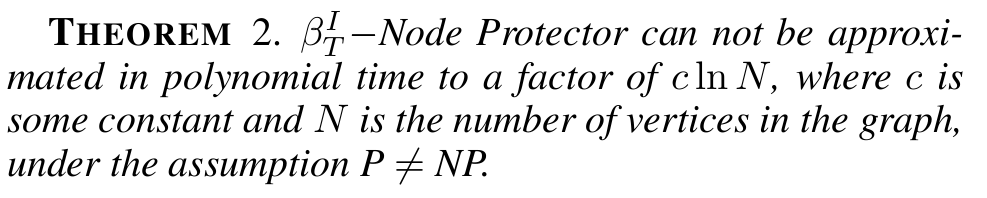 A reduction from Set Cover problem
×
|SA|
Nonexistence of any logarithmic approximation algorithm A for βIT-NP
|OPT|
(min)
clnN×|OPT|
βIT-NP: Greedy solution
T is constrained: look for NT(u)


 I is known: look for NT(I)

 Apply the greedy algorithm on GNT(I)
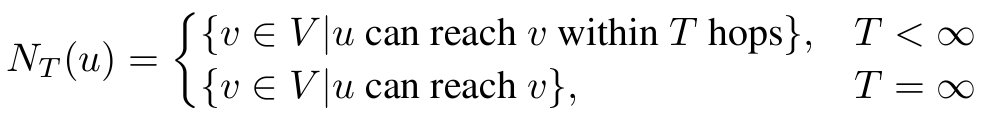 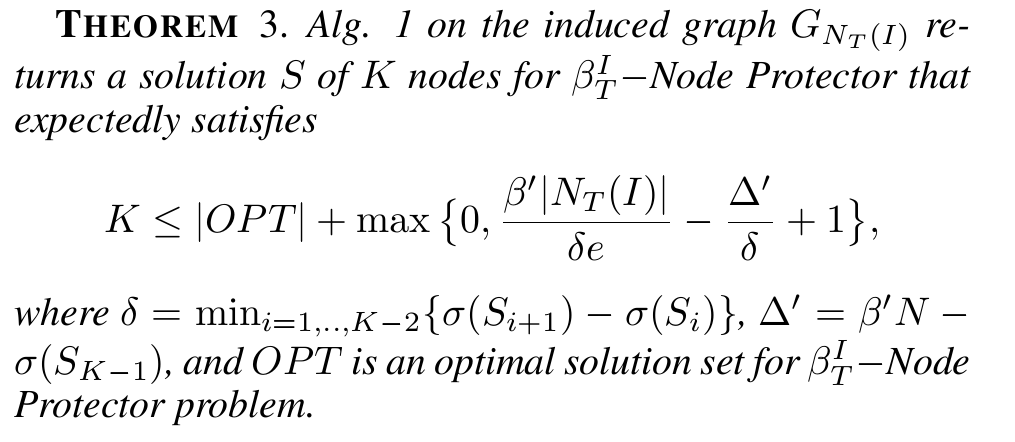 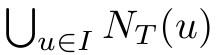 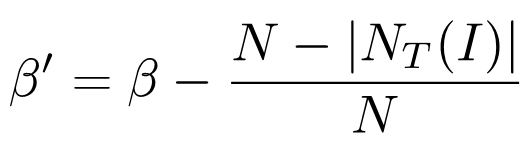 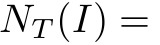 Experimental Setup
Datasets
NetHEPT: 15233 nodes – 31398 links
Facebook: 63731 nodes – 1.6M links

 Other methods (ref [3])
Random
High degree
DiscountIC
Page Rank
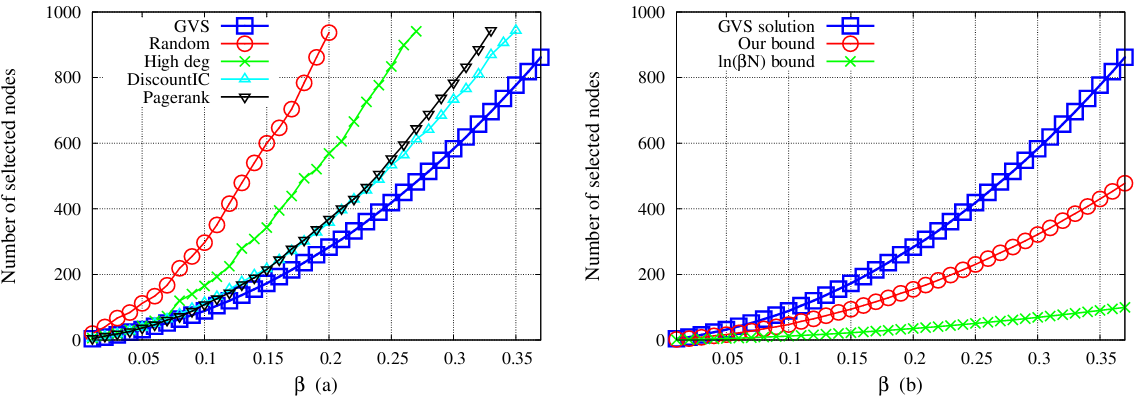 Results for β-Node Protector
NetHEPT
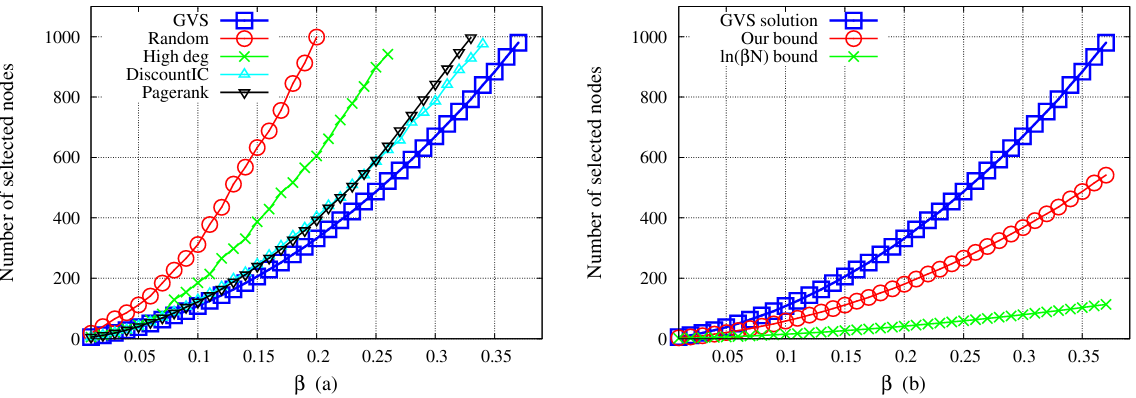 NetHEPT_WC
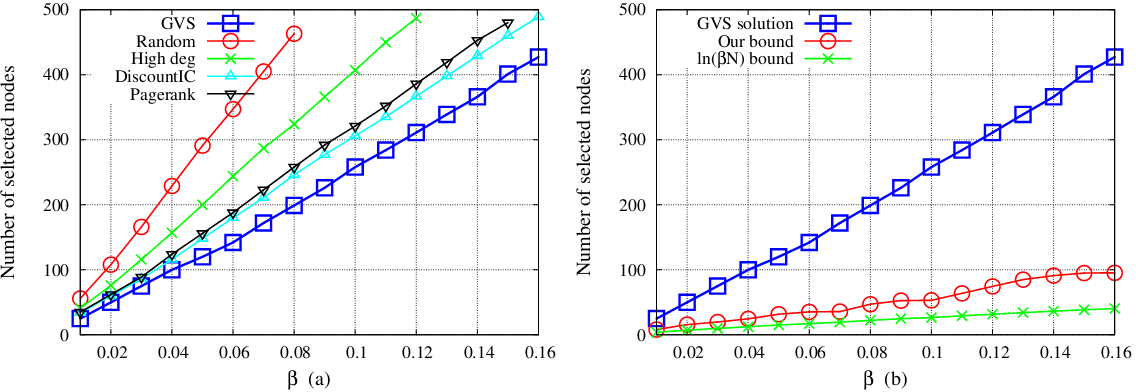 Facebook
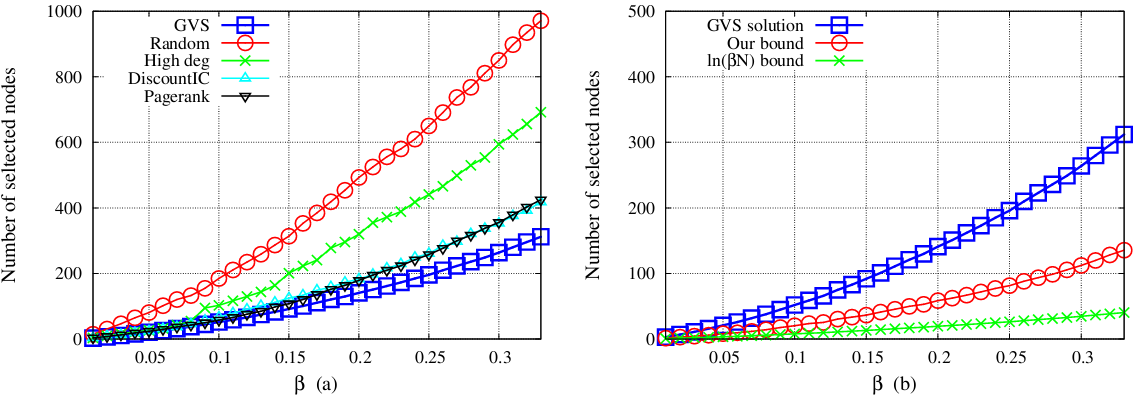 Results forβI5-Node Protector
NetHEPT
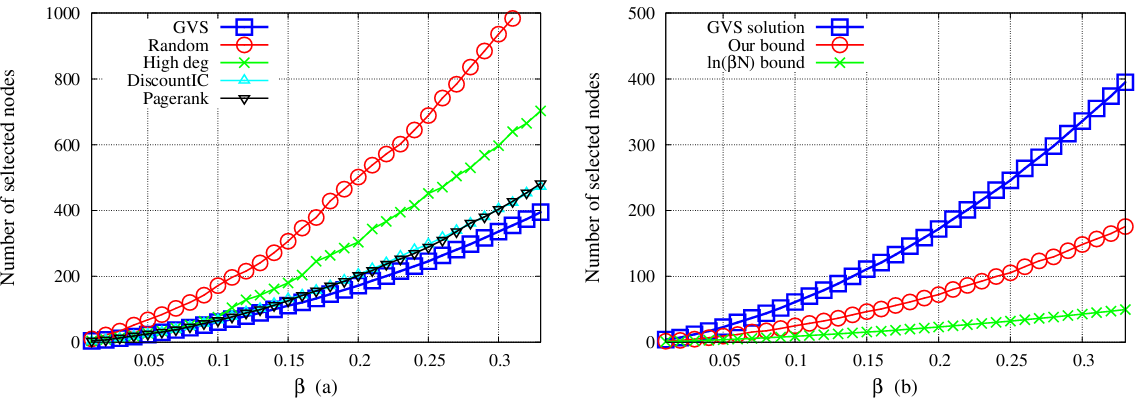 NetHEPT_WC
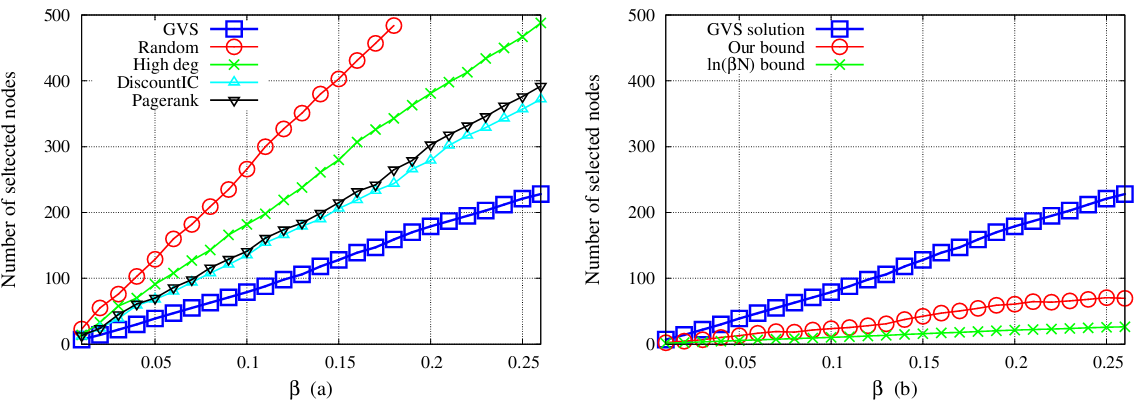 Facebook
A community-based approach
HC greedy algorithm is ...
Good but (too) slow
Not ideal for large-scale networks

 Why community structure?
A common property of OSNs
Natural structure of  the networks
A quicker method with comparative results
Community structure
Network communities
Densely connected inside
Less connections crossing communities








 Community structure detection
The identification of network communities
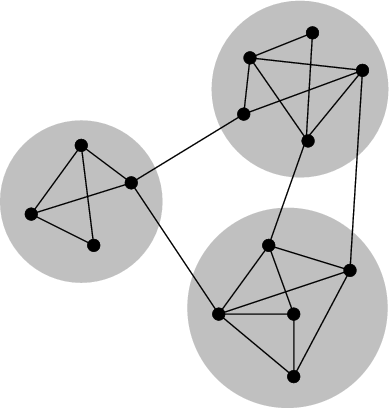 + Strong influence within each community
+ Less influence across communities
A social-based method
Detect network communities
Using Blondel’s method [1]
Fast and with high reliability

 High influential node selection
Apply greedy alg. in each community
Strong influence within each community
Less influence across communities
Quick
Results
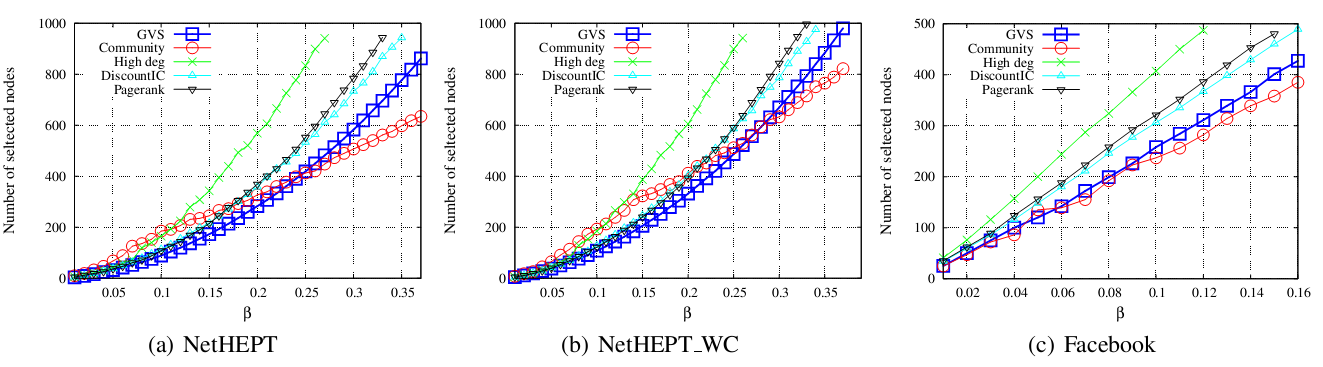 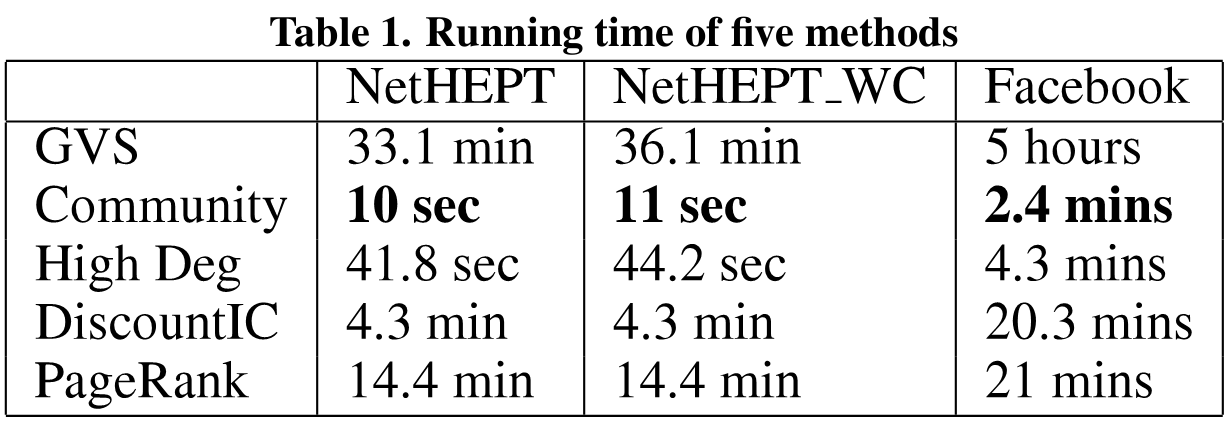 Summary
Greedy HC algorithm is good
Best solutions with approximation guarantee(s) for βIT-Node Protectors.
Slow & ideal for small-sized networks

 Another point of view into the lower bound of the optimal solution

 Community structure is helpful
Explores the natural structure of the network
Expedites the execution with good results
Stop Misinformation
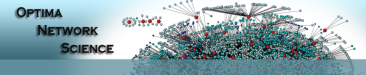 Method: Via the social networks by sending corrected messages
Goal: limit the number of people that adopt the deceptive message at the end of both propagation processes by selecting the minimum number of nodes to be “disinfected” initially
Note: It is different with the immunization problem in epidemiology since the immunization process is not propagated in this setting
My T. Thai
mythai@cise.ufl.edu
124